Welcome to Kindergarten Round Up 2024!
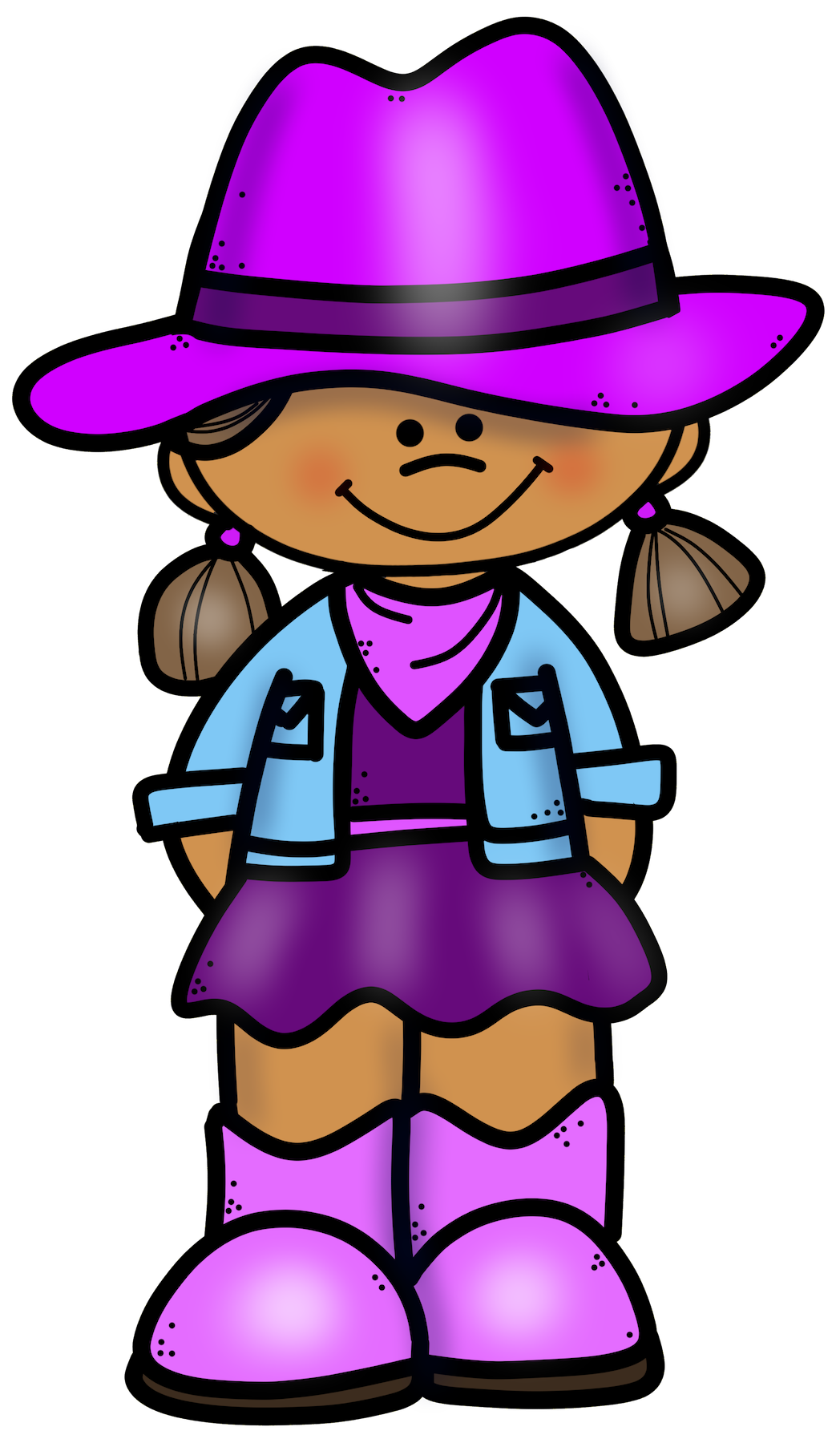 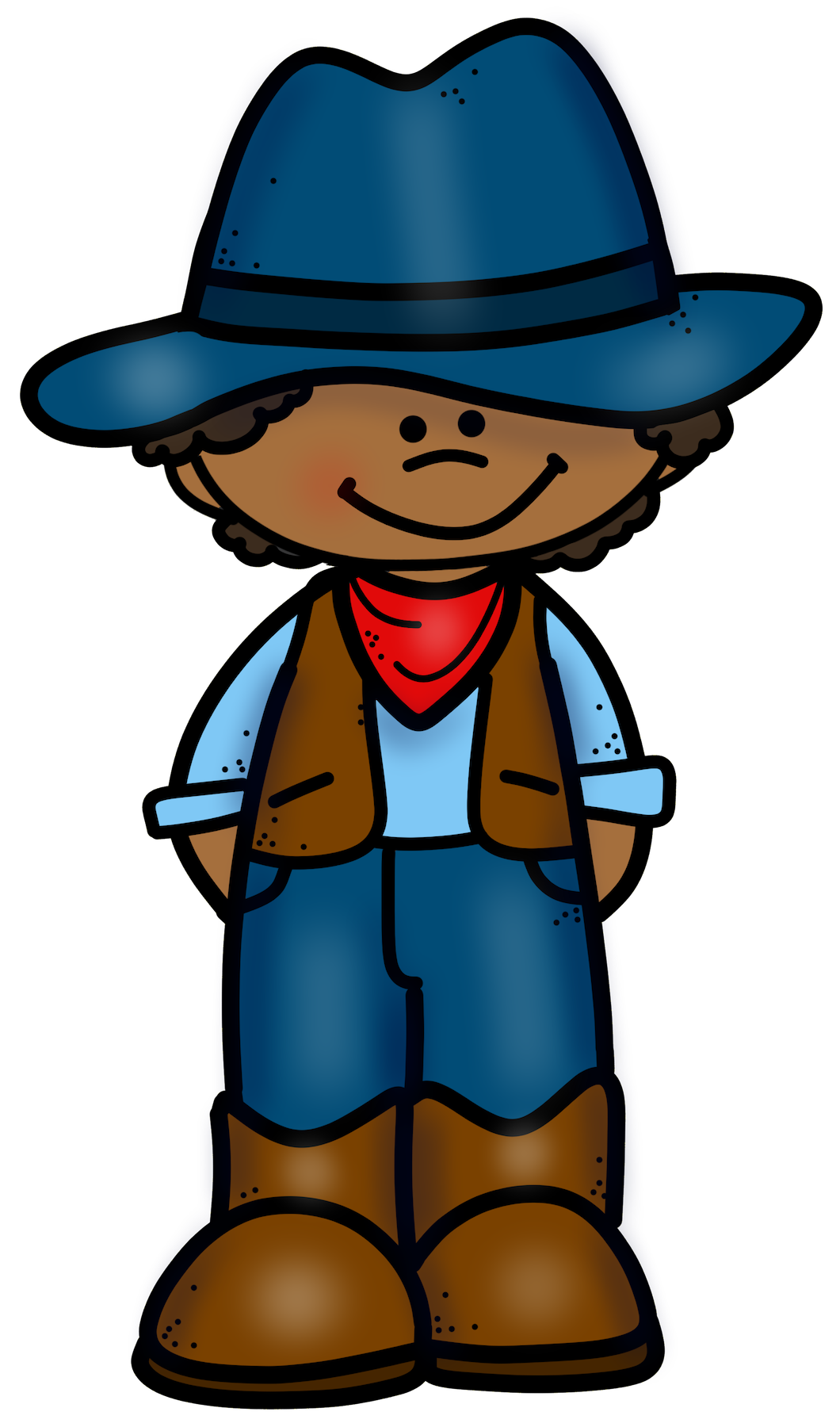 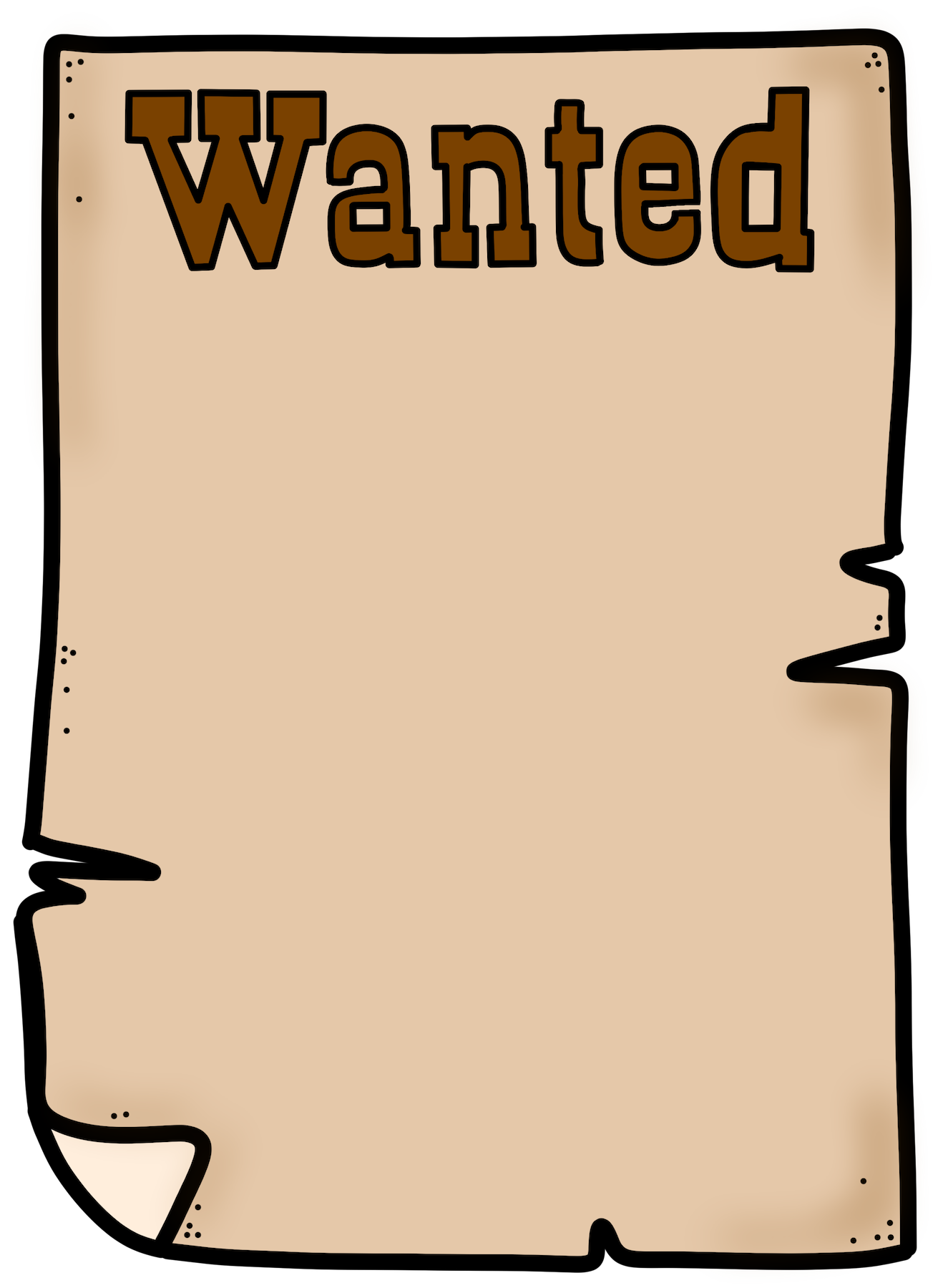 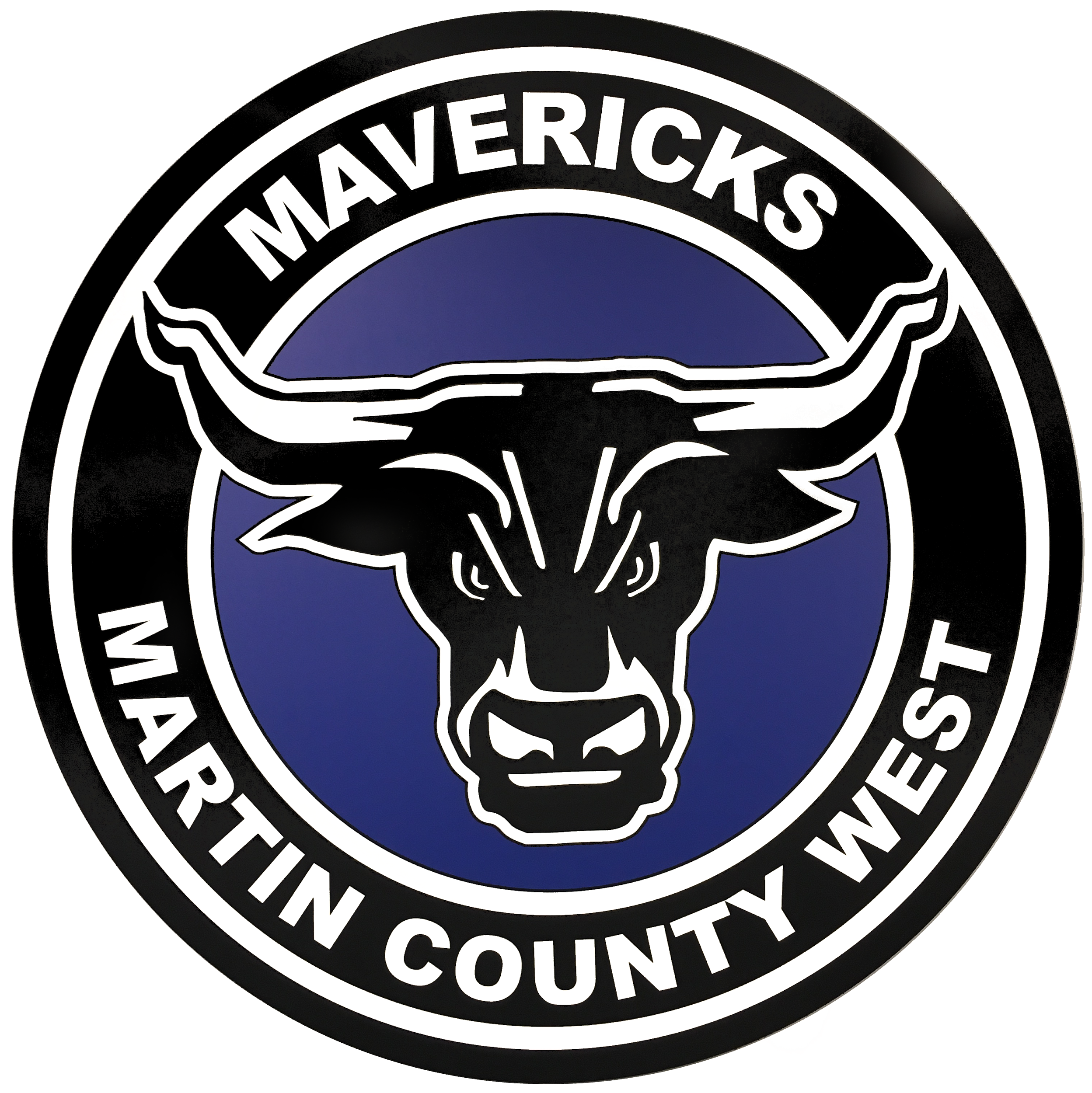 Meet our Amazing Kindergarten Team!
Mrs. Cori Reynolds - Superintendent
Mrs. Nickole Bowie - Principal 
Miss Brittany Bass, Miss Jenna Steele and Miss Erin Morris 
Kindergarten Teachers
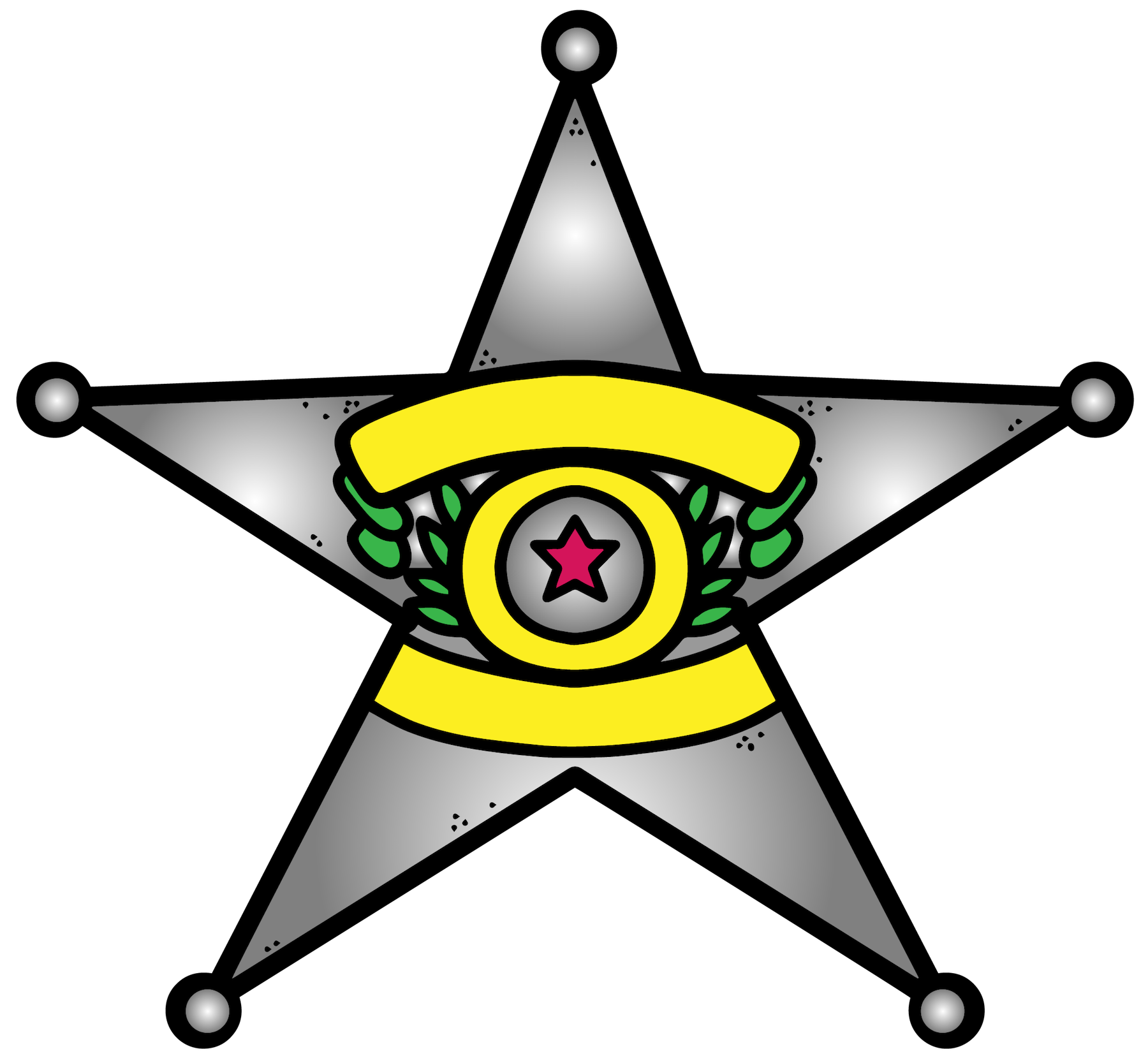 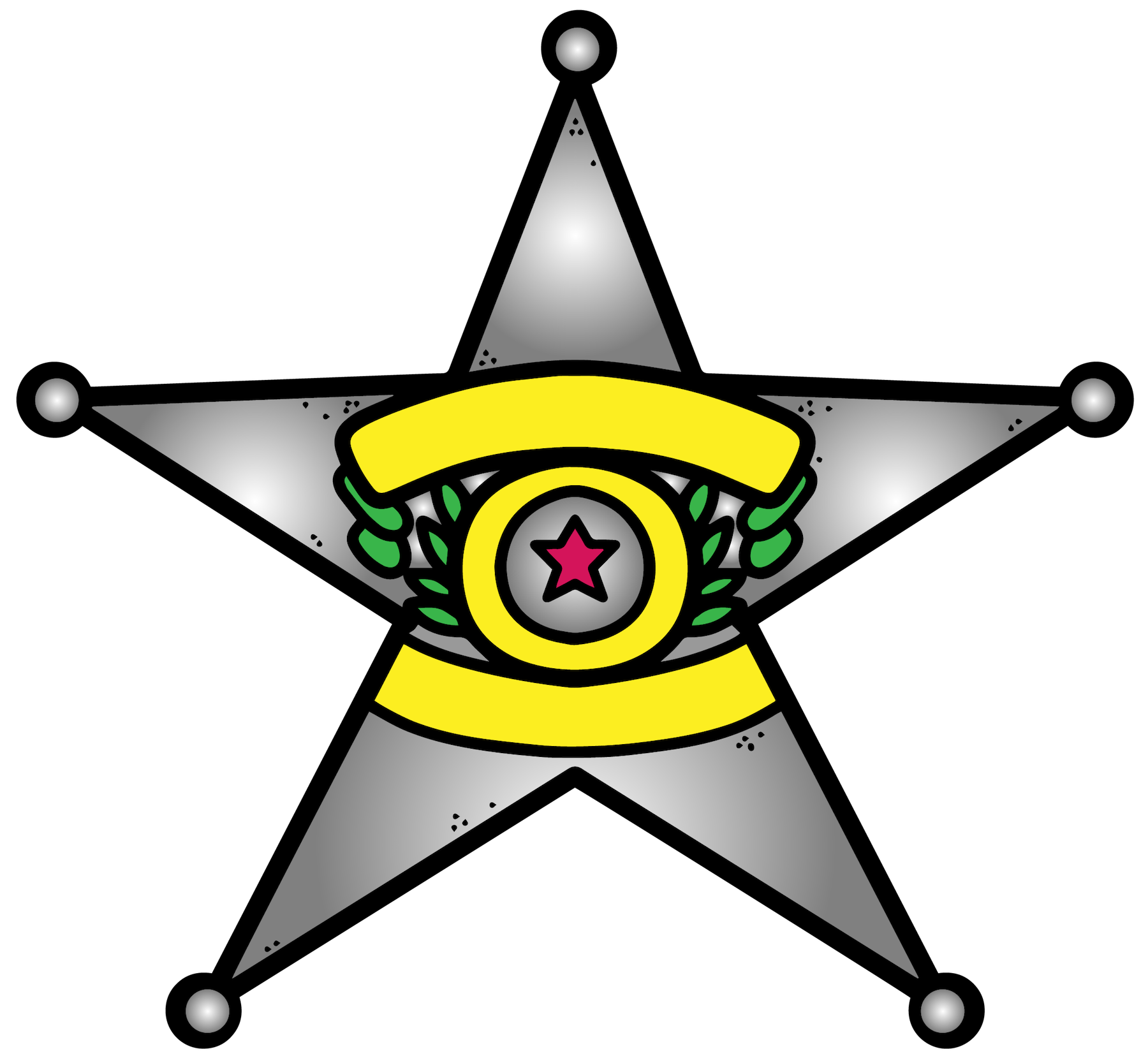 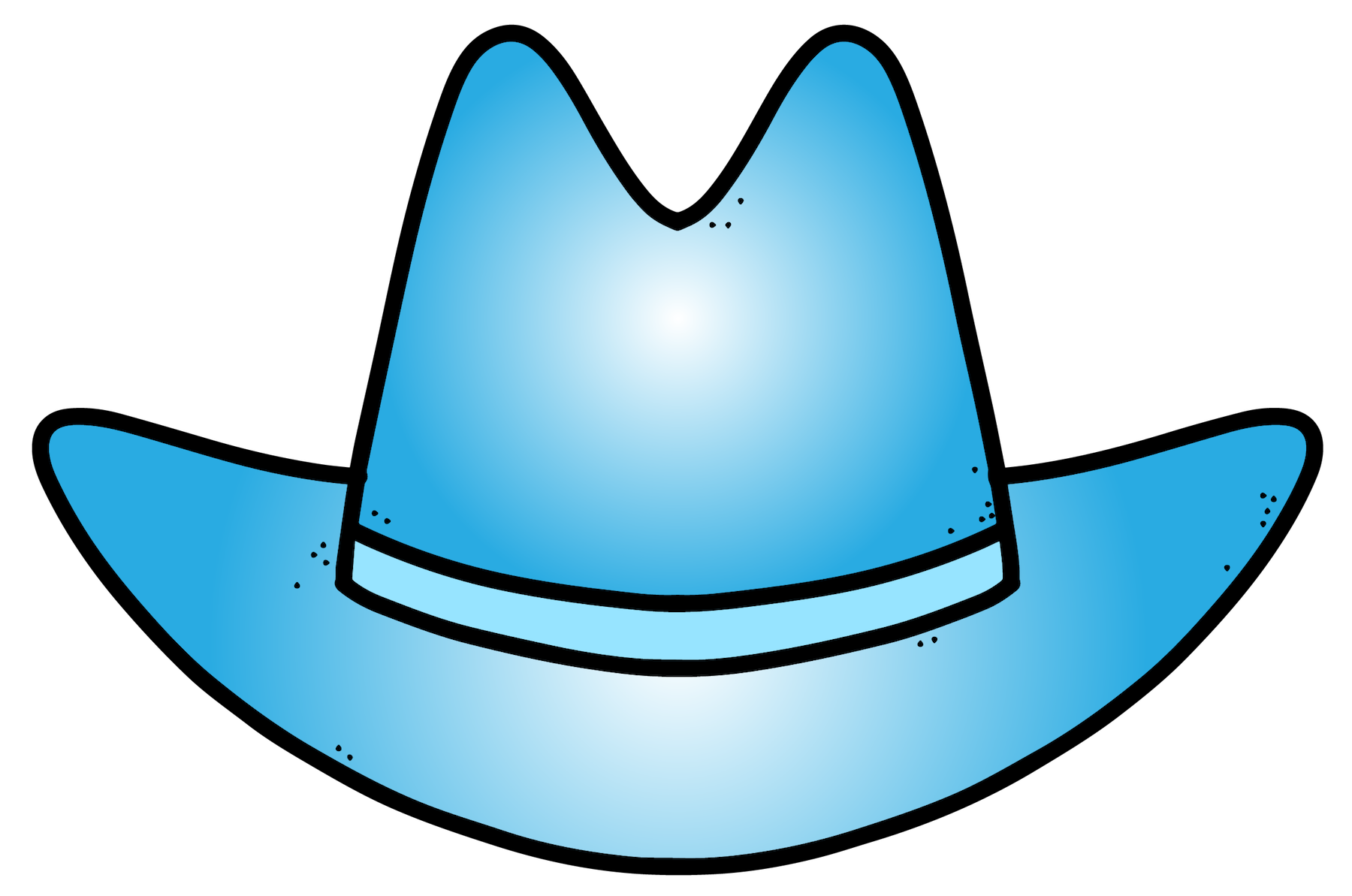 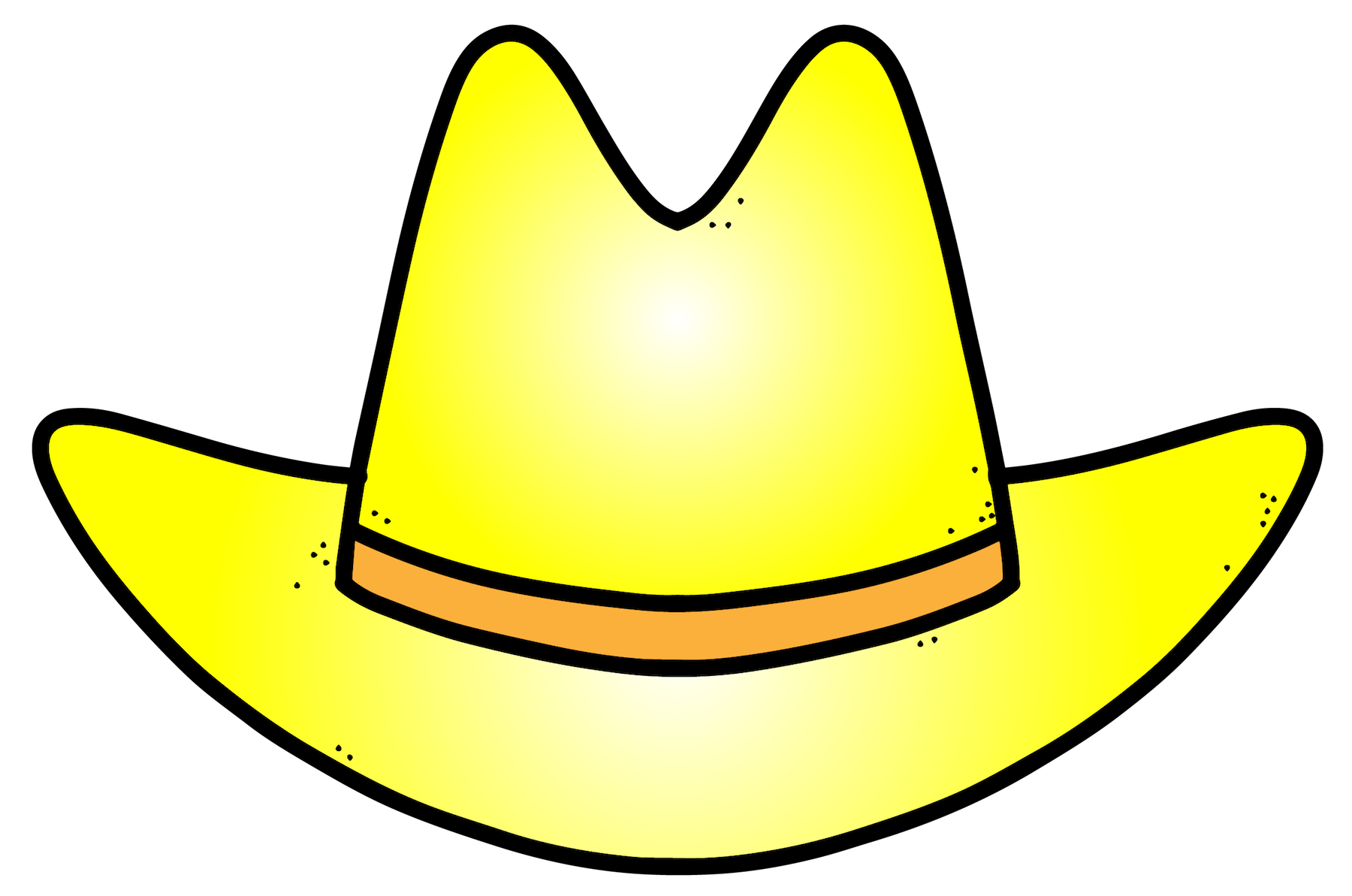 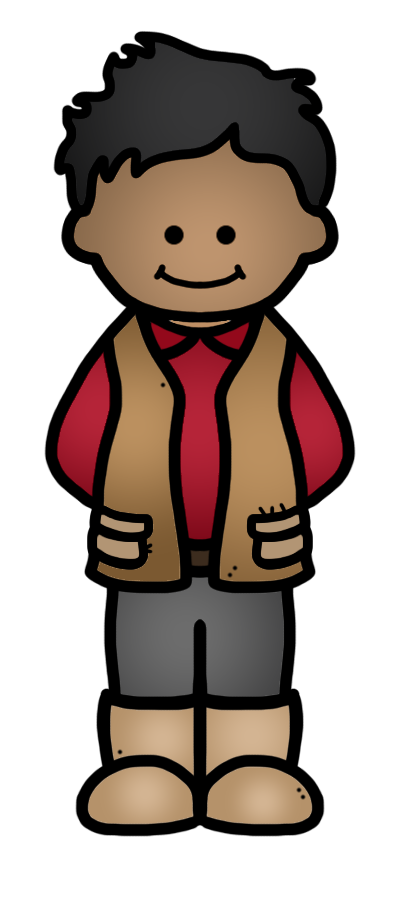 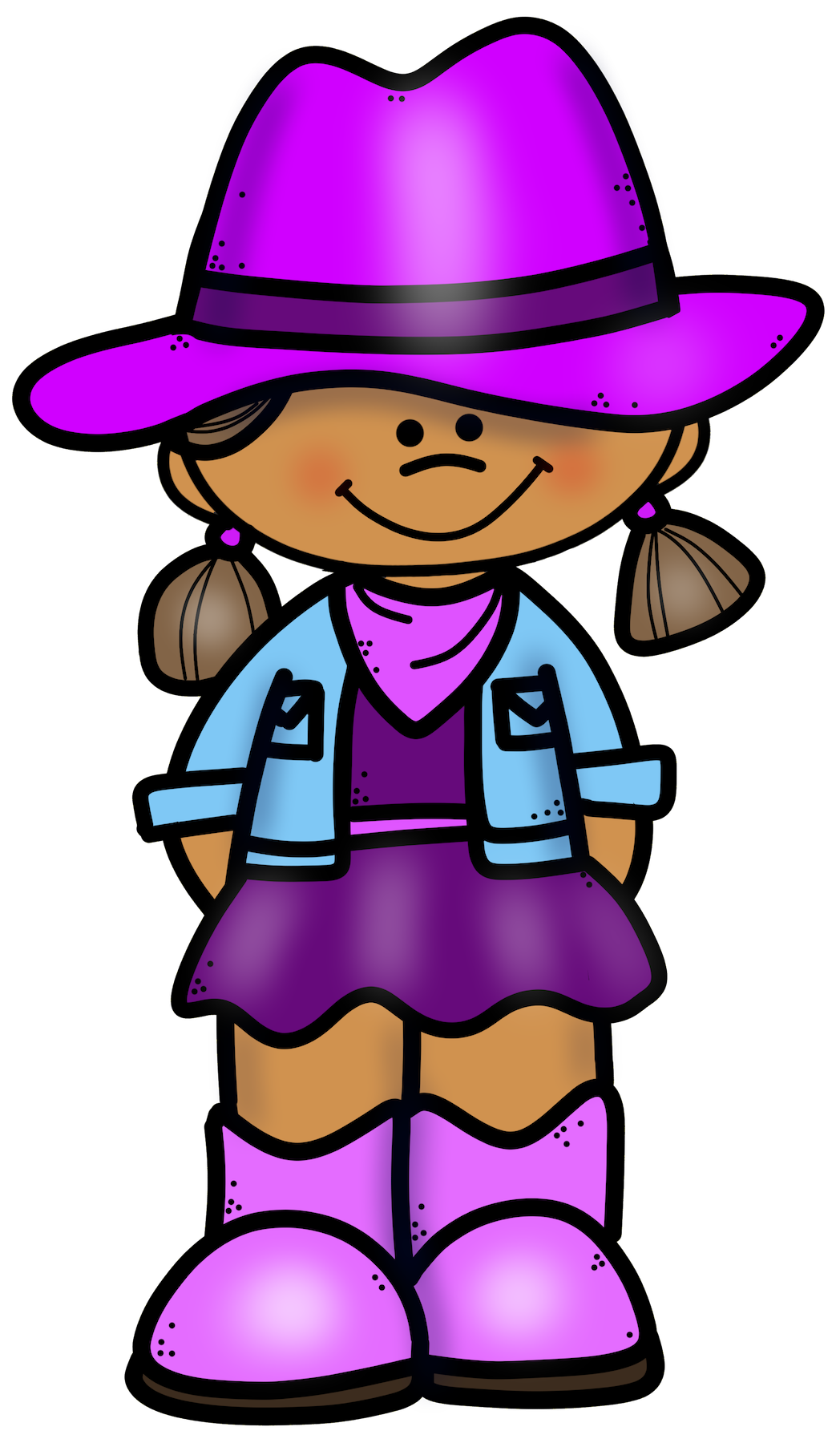 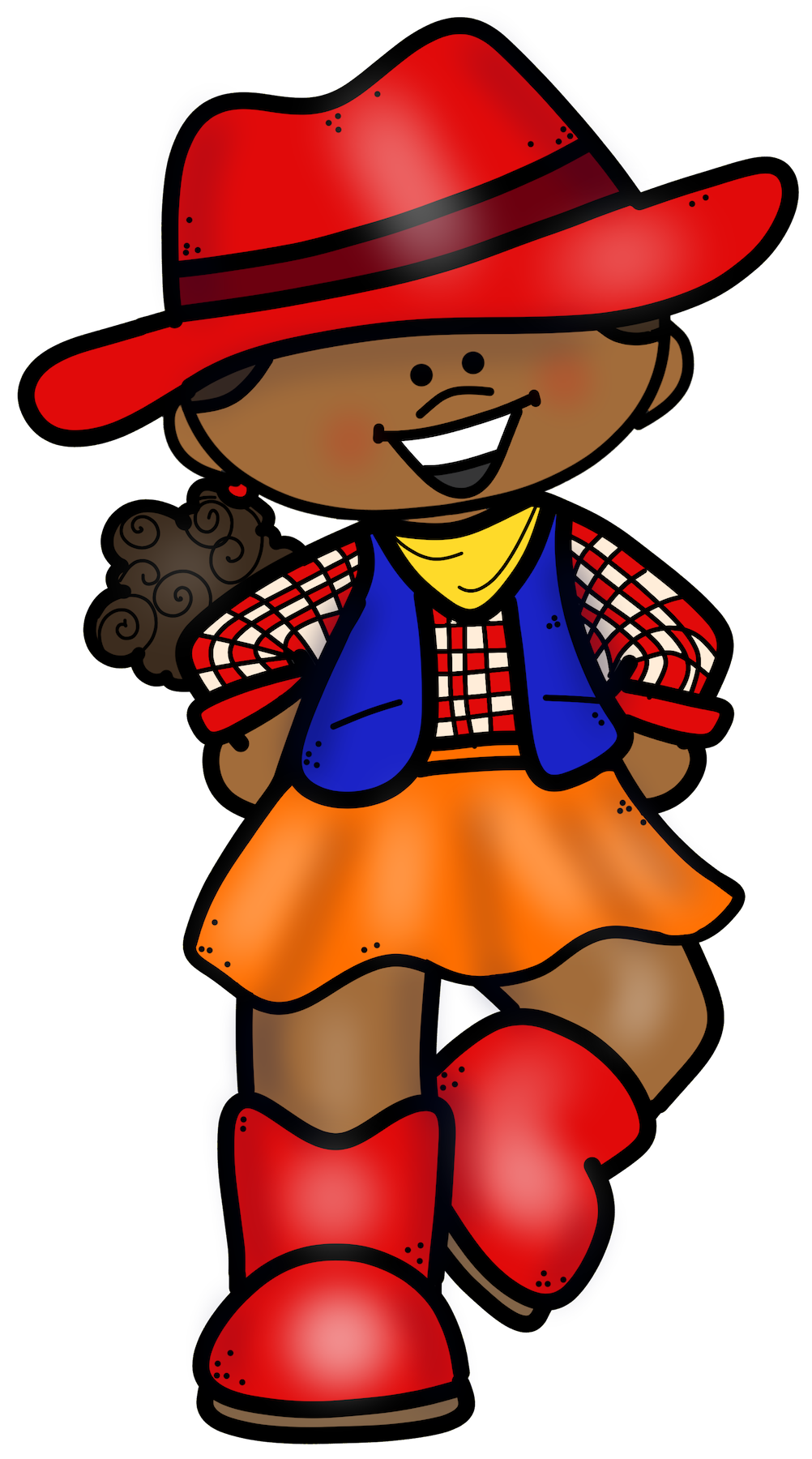 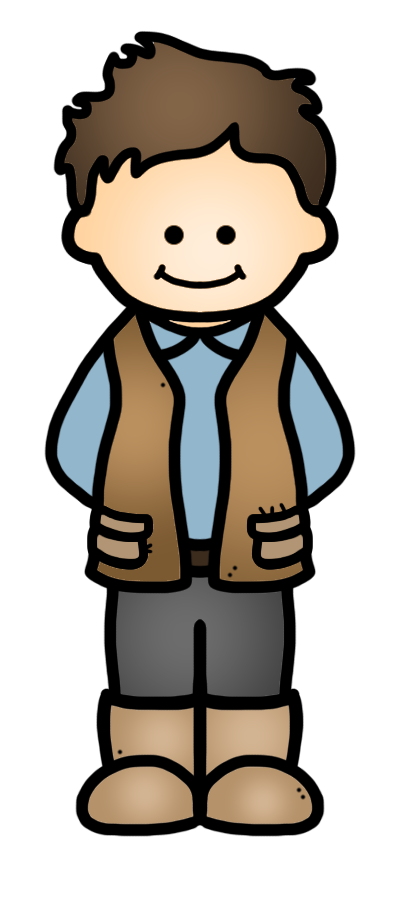 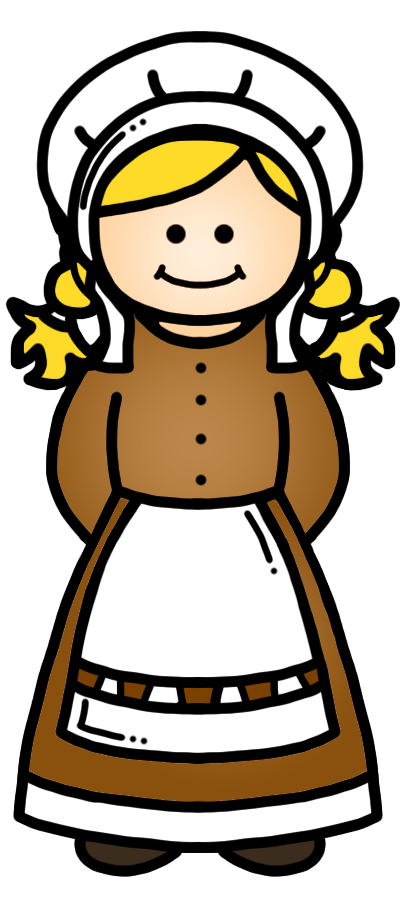 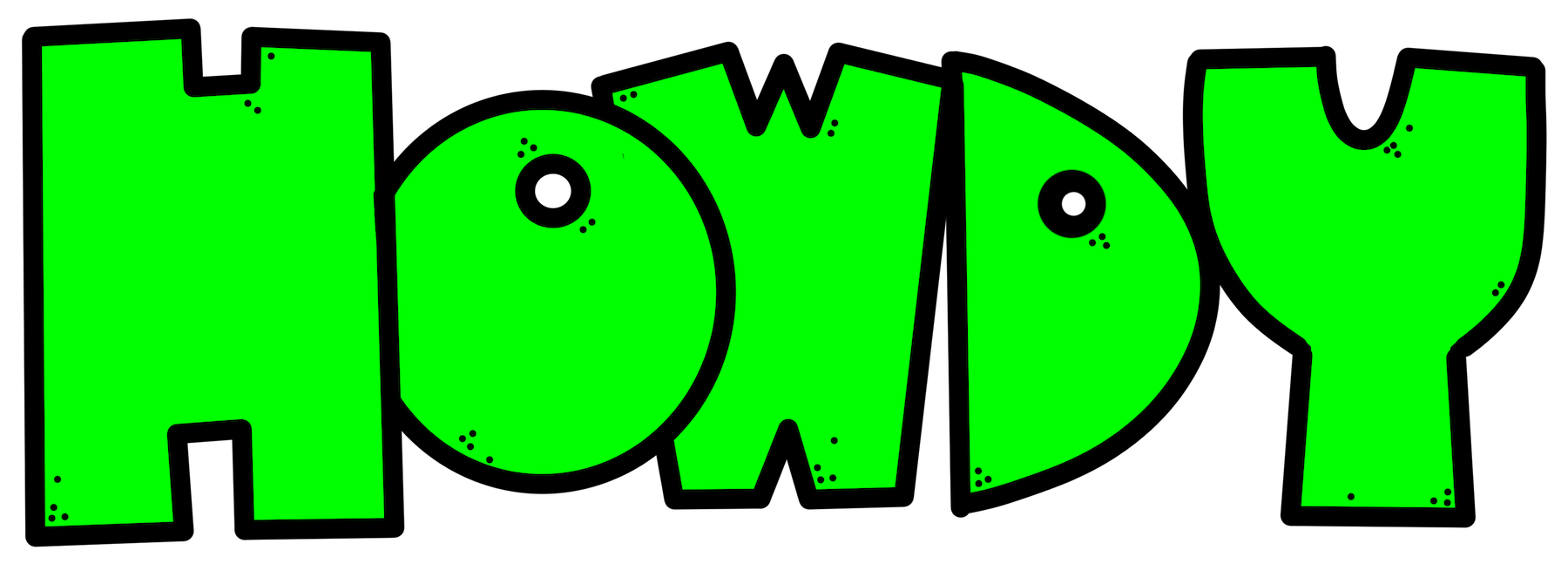 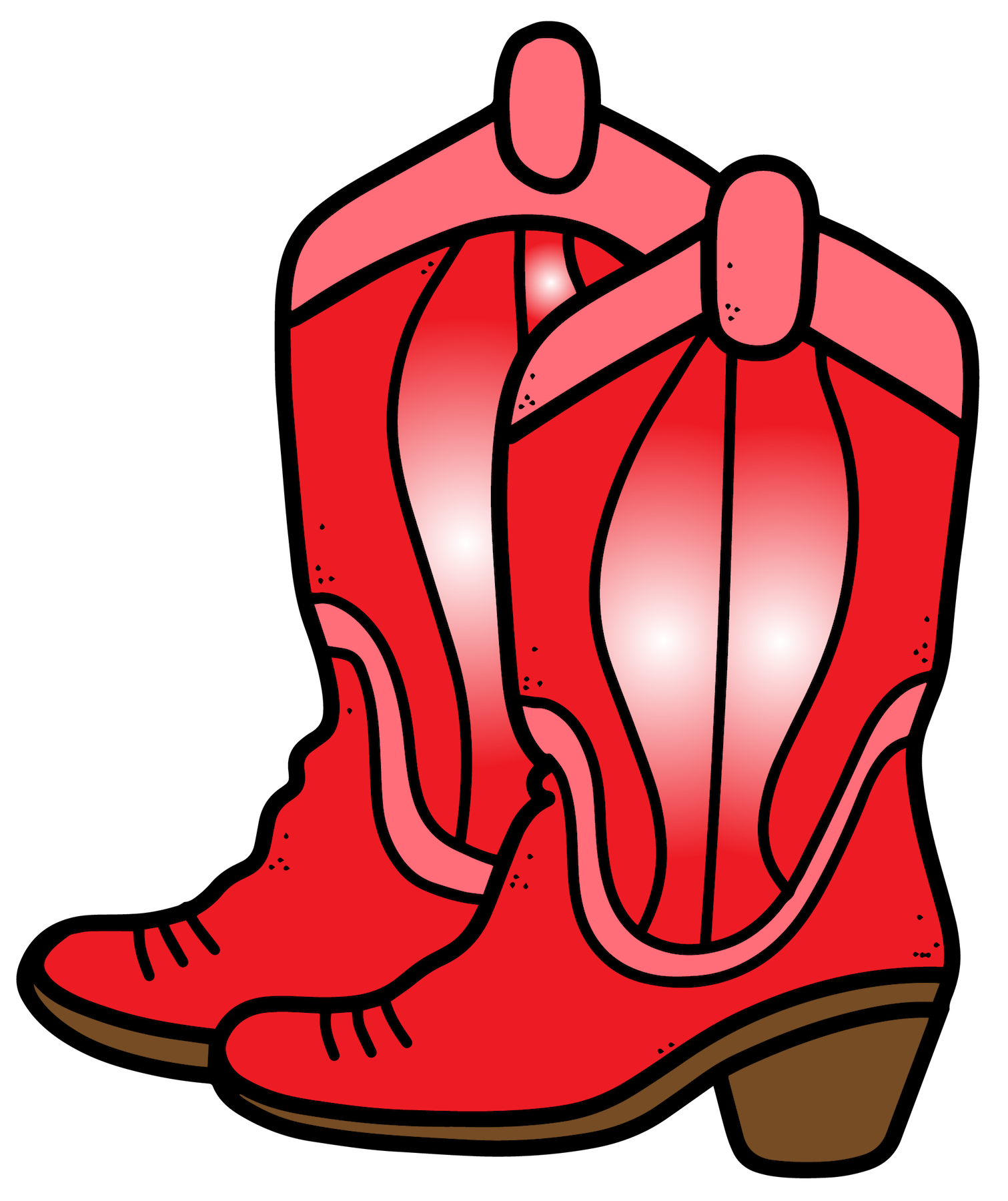 In Kindergarten your child will learn to:
Make friends
Develop respect for themselves and others
Be courteous
Listen attentively
Focus on work and completing tasks
Develop skills for handling and caring for materials
Create their own ideas.
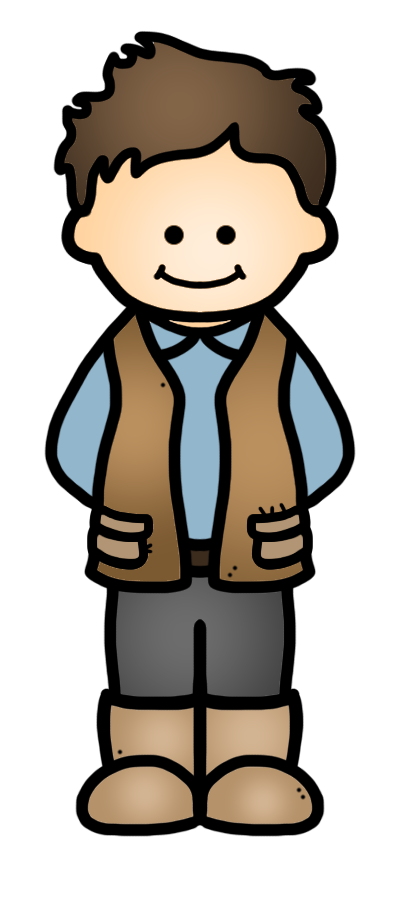 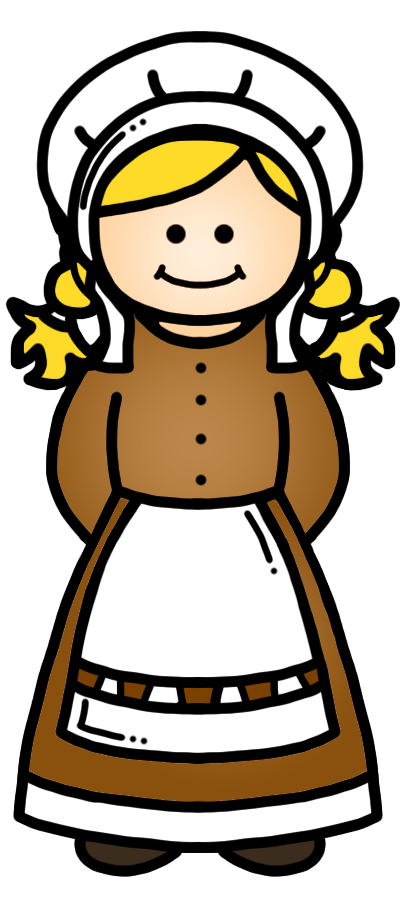 Readiness Skills
(Skills your child should have prior to coming to Kindergarten)
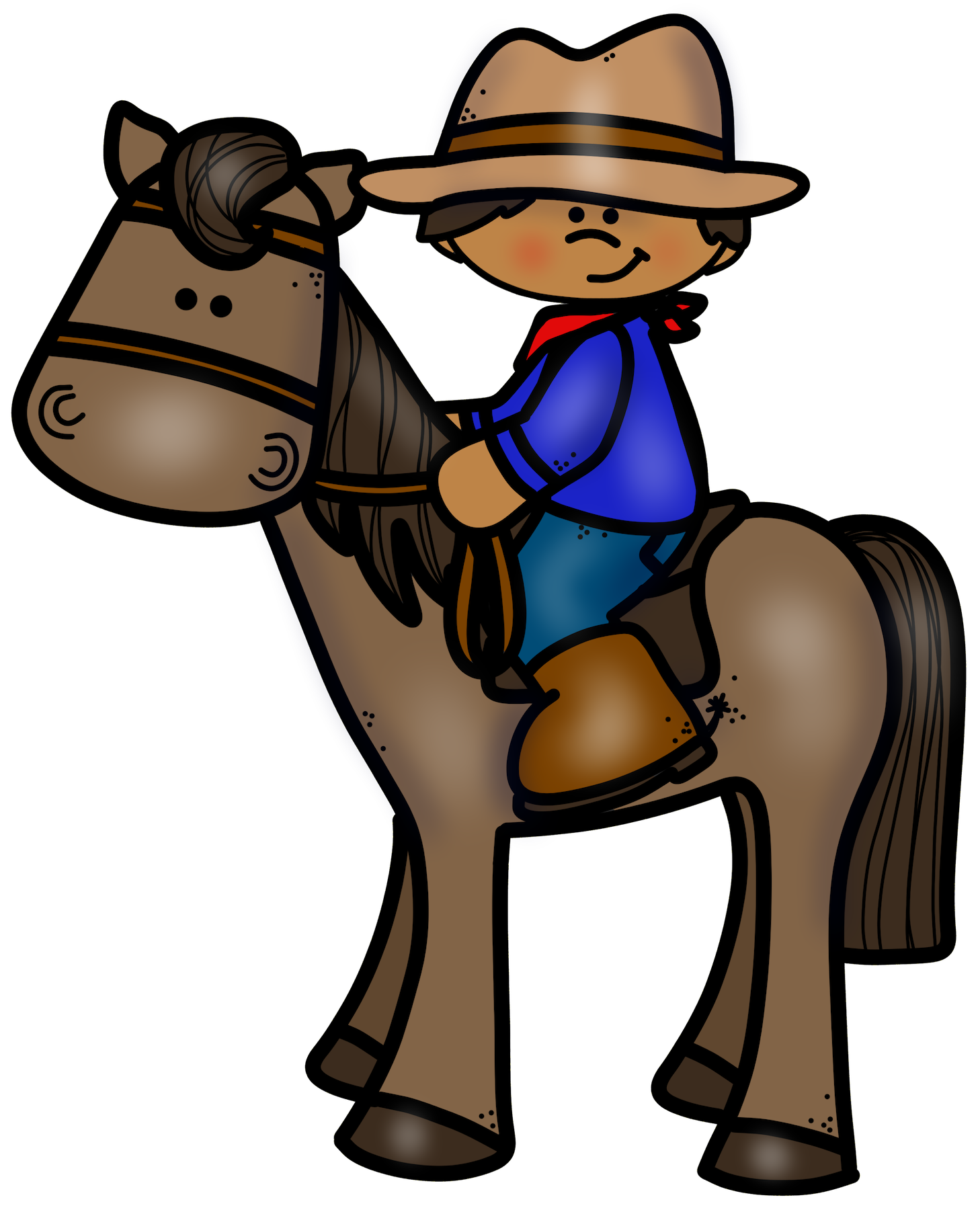 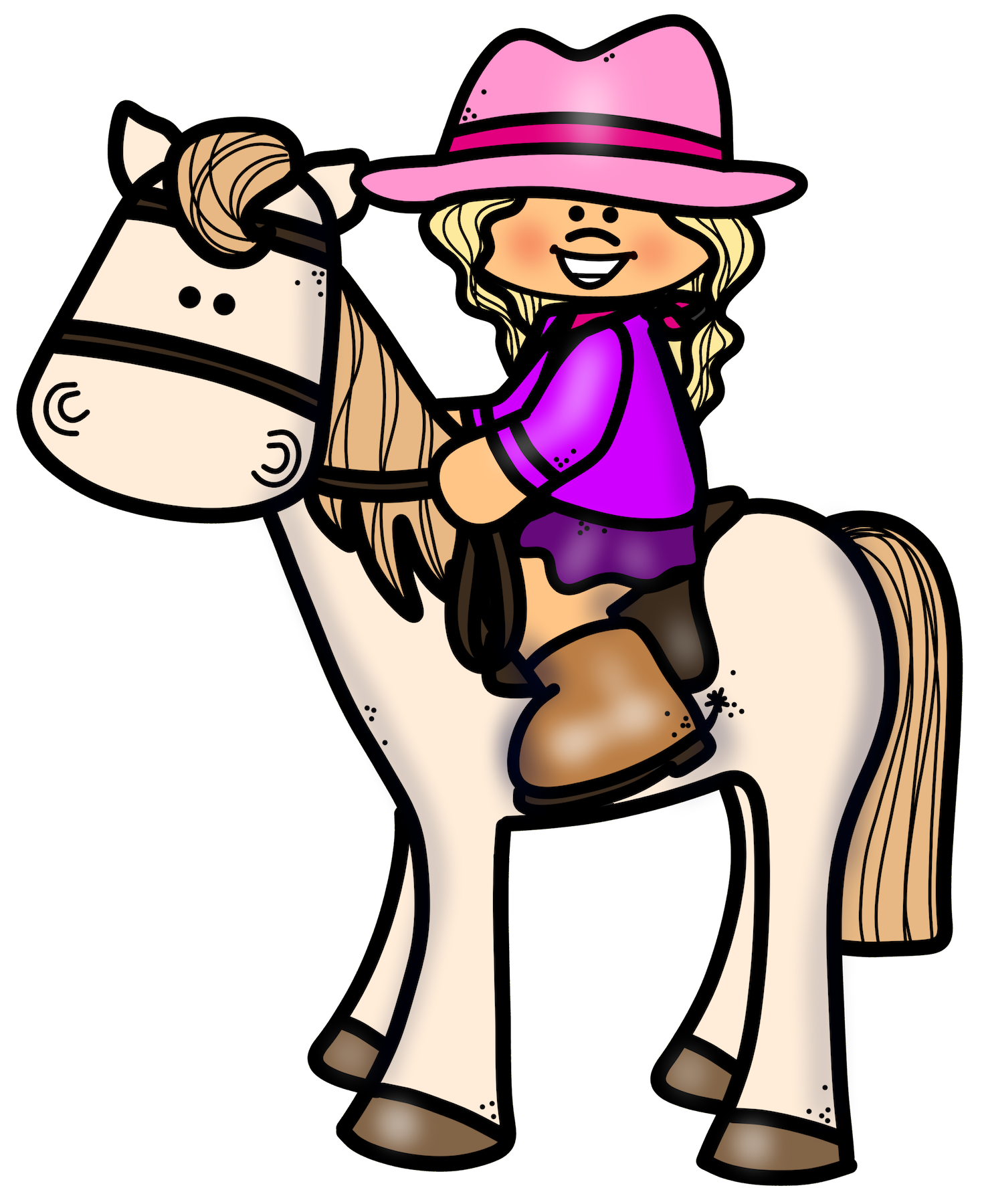 Ability to sit for short periods of time (15 minutes) 
Grip a pencil, crayon, or marker correctly. 
Write first name using upper and lower case letters. 
Identify the letters in name. 
Count orally to 10. 
Recognize the 8 basic colors. 
Use scissors, glue, paint, and other art materials with relative ease.
Repeat full name, address, phone number, and birthday. 
Play independently with a friend for up to 10 minutes. 
Manage own bathroom needs. (toilet trained)
Get dressed
Follow directions 
Clean up after self. 
Listen to a story. 
Speak using complete sentences. 
Separate from parents easily.
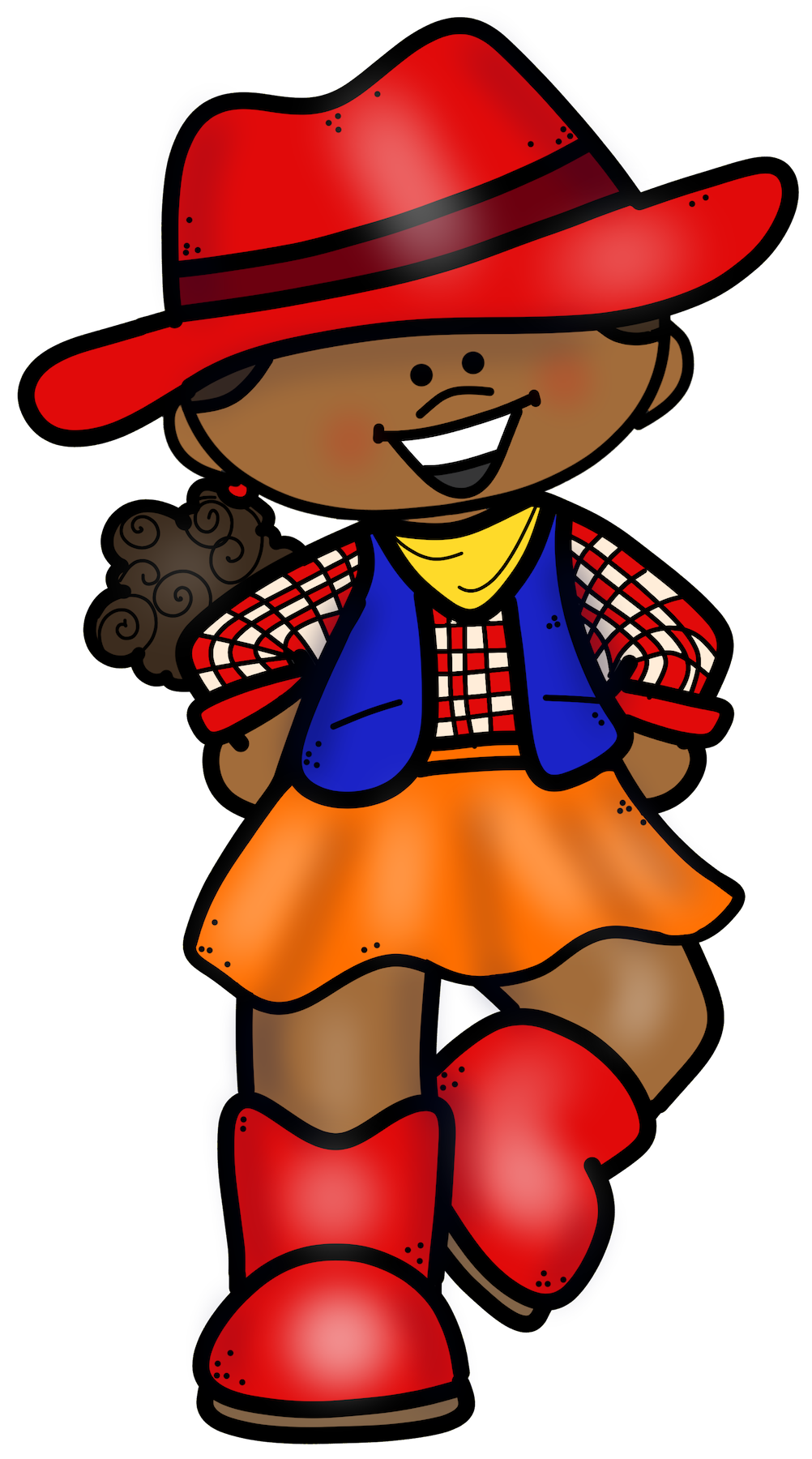 Sample Daily Schedule
Afternoon			
12:00  Calendar
12:20   Math Stations
12:40   Math
1:00     Specials 
(Music, PE, Art, Library)
1:30      Break
1:45      Social/Science
2:15      Snack
2:45      Bathroom, Clean Up
3:06	   Dismiss
Morning				
8:15    Morning Message
8:30    Reading
9:00    Reading Centers
9:45    Writing
10:00  Specials 
(Music, PE, Art, Library)
10:30  Calendar
10:45  (VOWAC) Phonics
11:15   Recess & Lunch
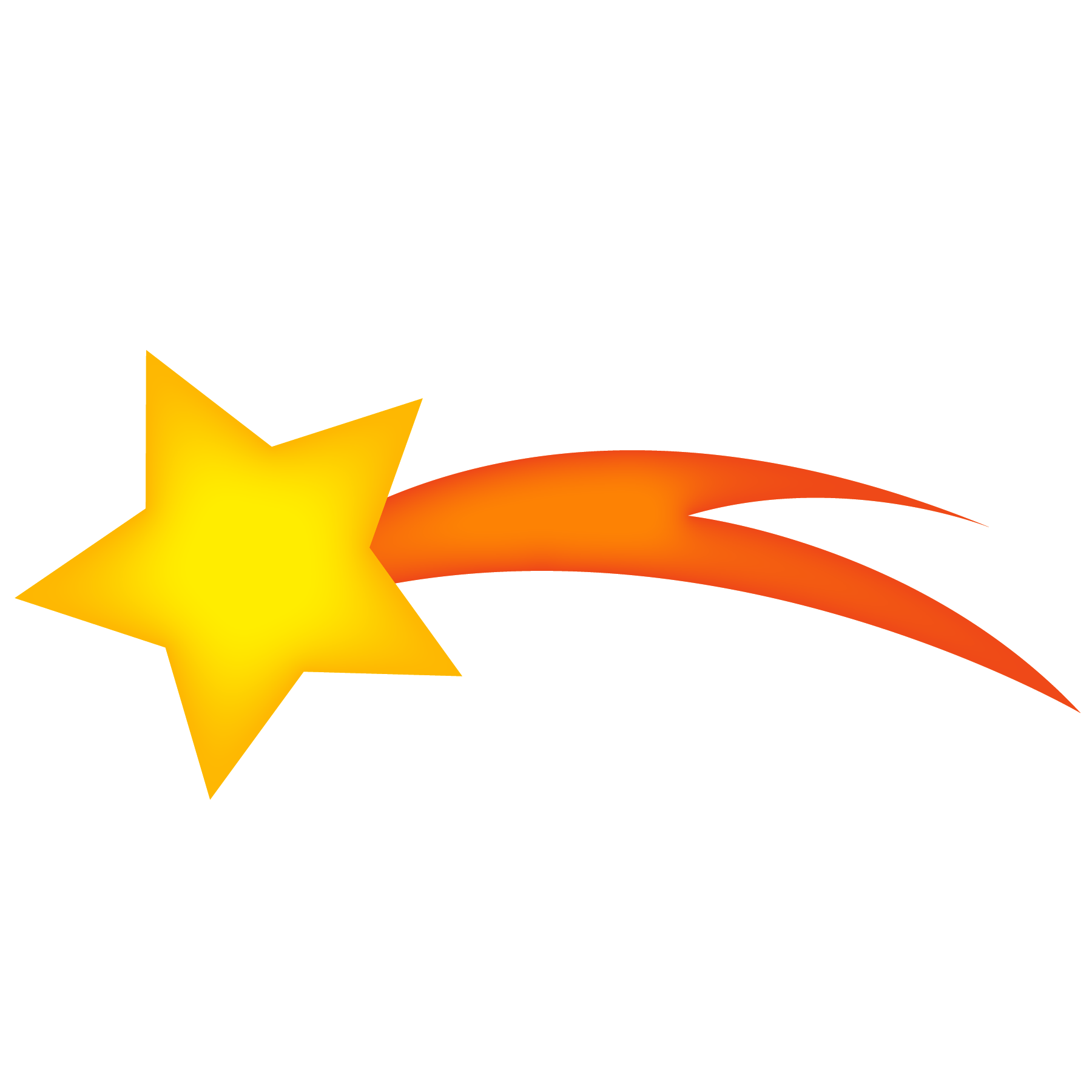 School Information
All Kindergarten Classes will be held at Sherburn Elementary School.
Class Assignments will be made in August 
Registration will be online in August.
School Schedule
-    School Starts on September 5th. Hours are 8:15-3:06 Please be sure your child is 
      Well rested and on time. We don’t want them to miss any learning time.        
 -   Fall Pre-Conferences will be held on September 3rd and 4th
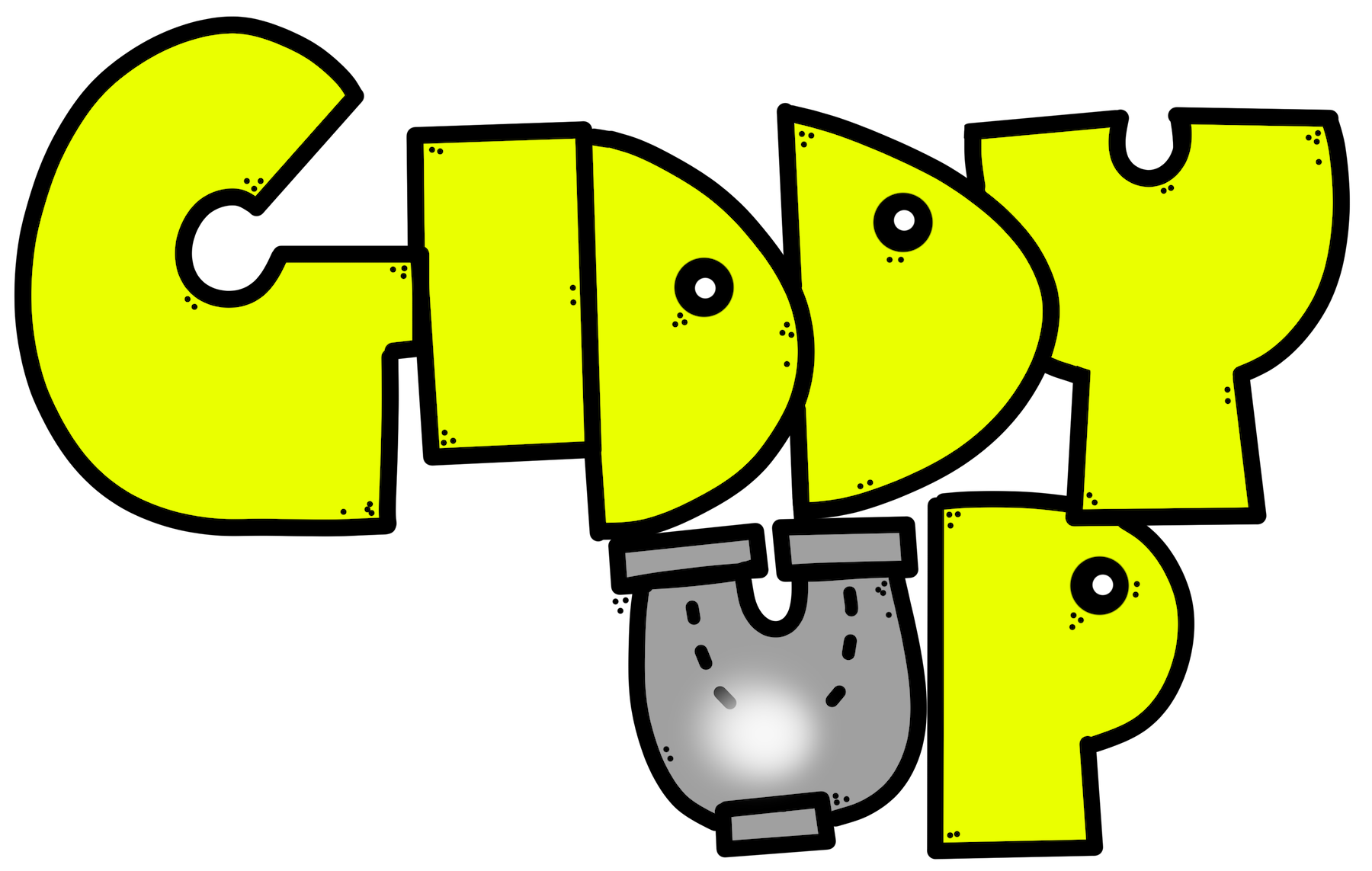 MCW will be enforcing the Minnesota School Immunization Law

Required immunizations:
5 DTaP  (diphtheria, pertussis, and tetanus)
4 Polio
3 Hepatitis B
2 MMR (Measles, Mumps and Rubella)
2 Varicella (chicken pox) or documentation of the disease by a health care professional.

         * You will need a copy of their  birth certificate
                            AT REGISTRATION.   
                   
Has your child gone through early childhood screening? They will need to.
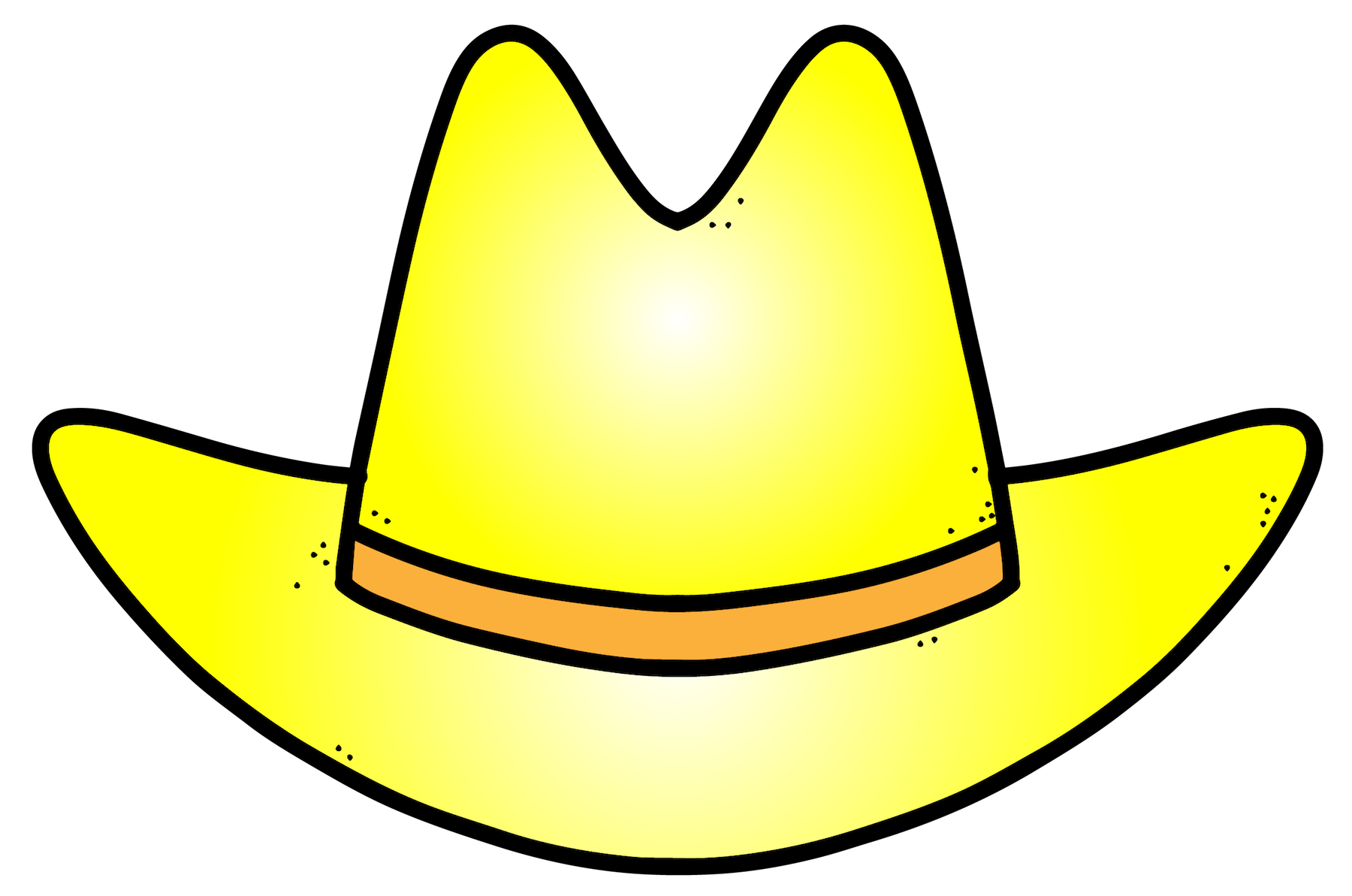 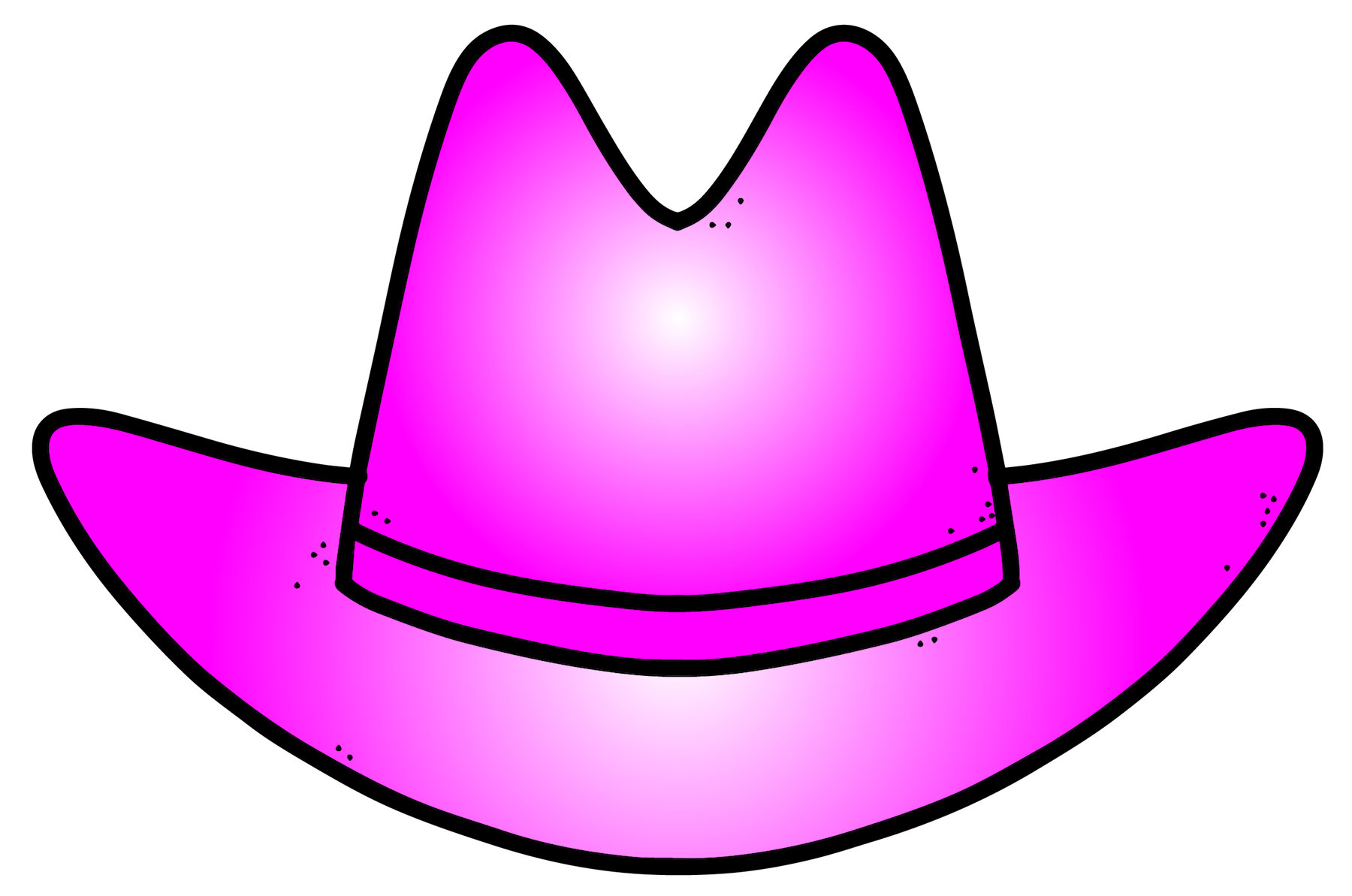 Nurse
 Notes
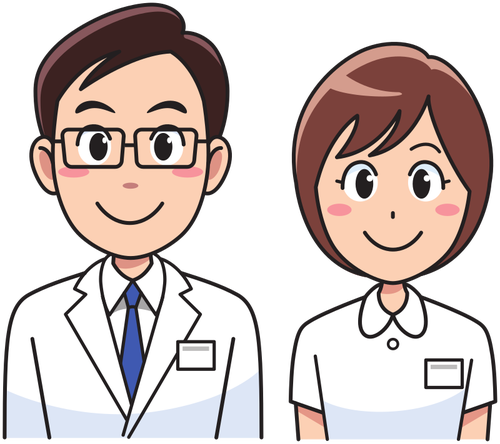 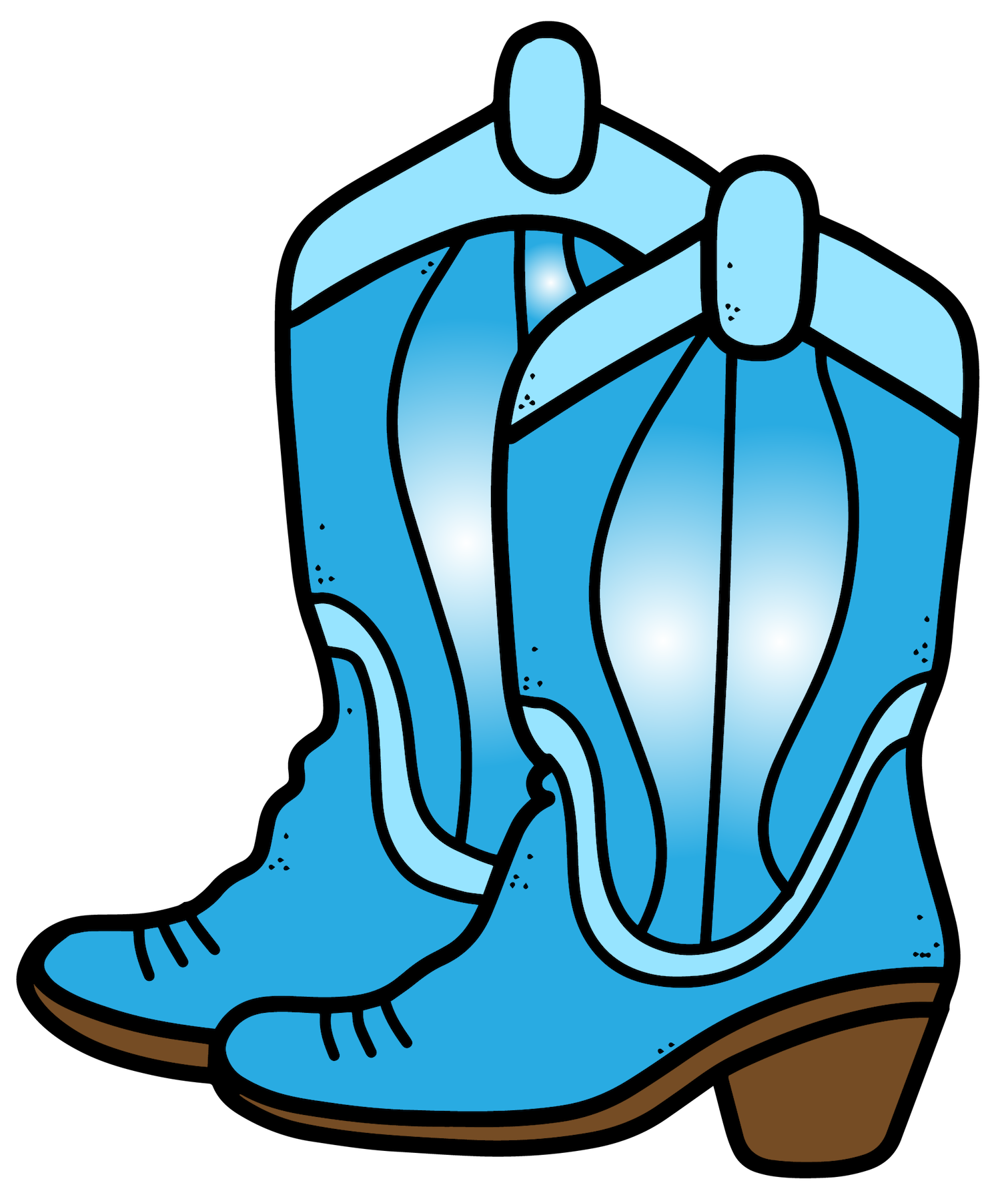 When Should Your Child Stay Home?

Fever over 100.4˚ F – Student needs to be fever free for 24 hours without the aid of a fever reducer (Tylenol/Motrin). 
Vomiting (throwing up) & Diarrhea – If student throws up at home he/she will need to stay home for 24 hours after the last time they threw up or had diarrhea.
 Difficulty breathing or a hard/productive cough 
Mucus or pus drainage from eyes or nose 
Sore Throat with fever or swollen glands 
 Rash with fever or undiagnosed rash 
 Itching persistently on the body or scalp
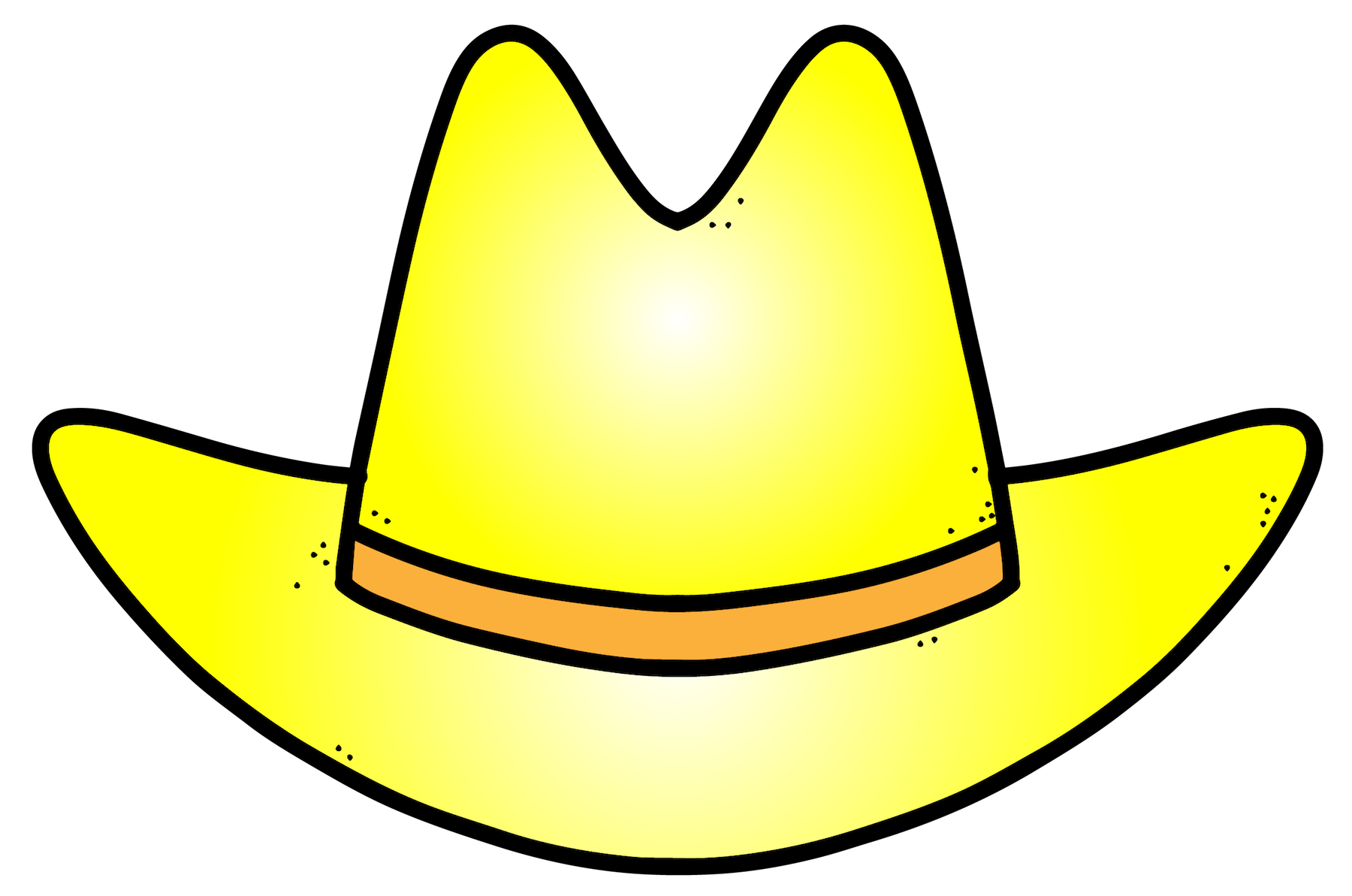 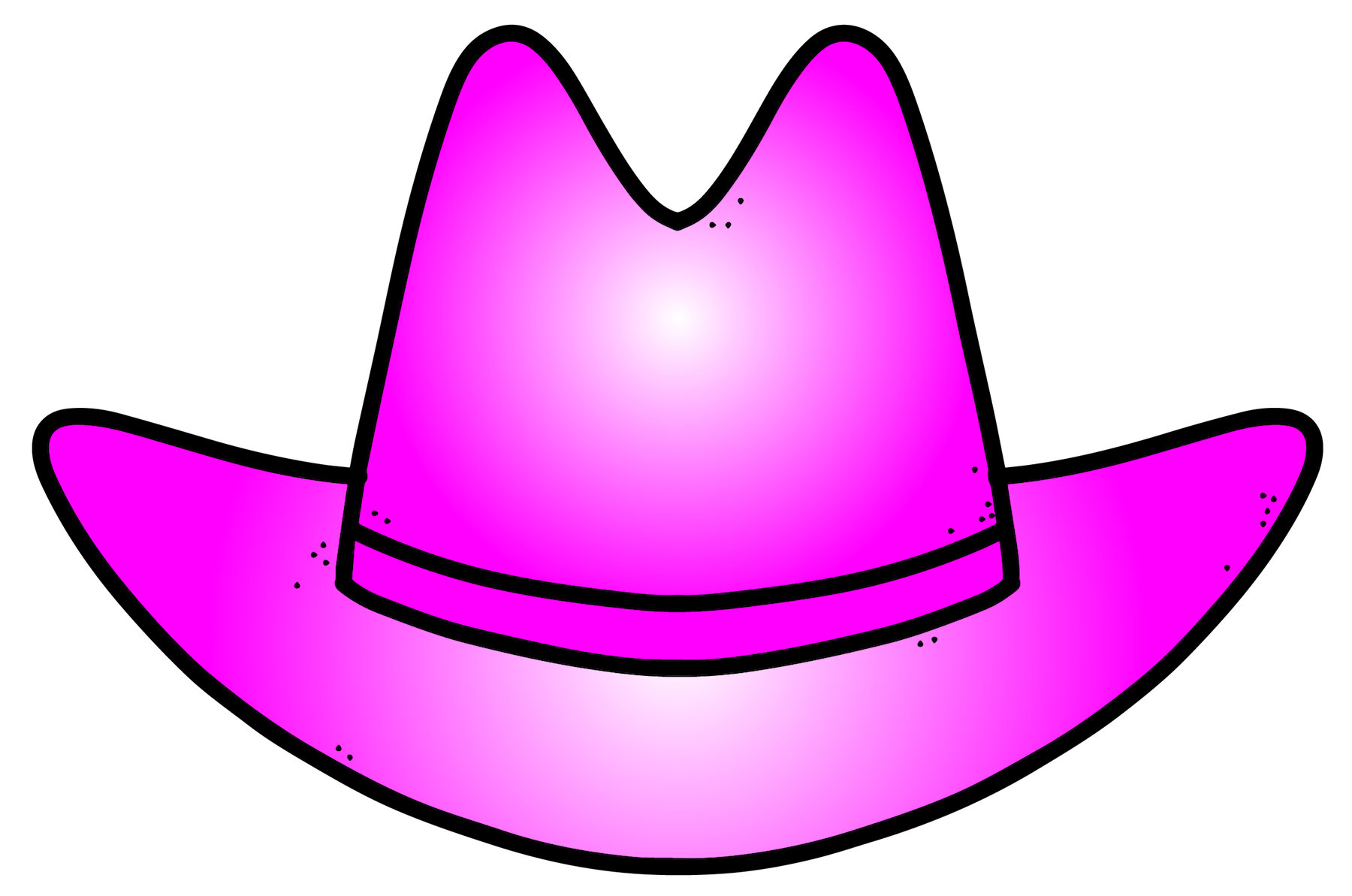 Nurse
 Notes
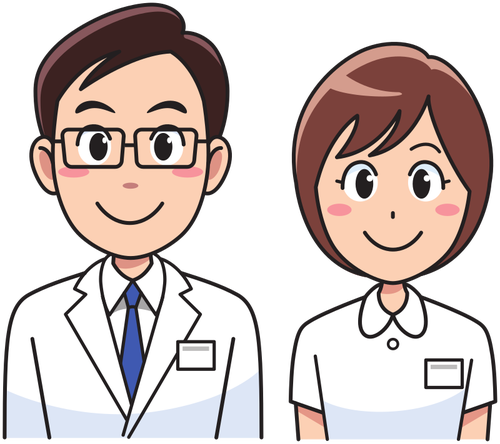 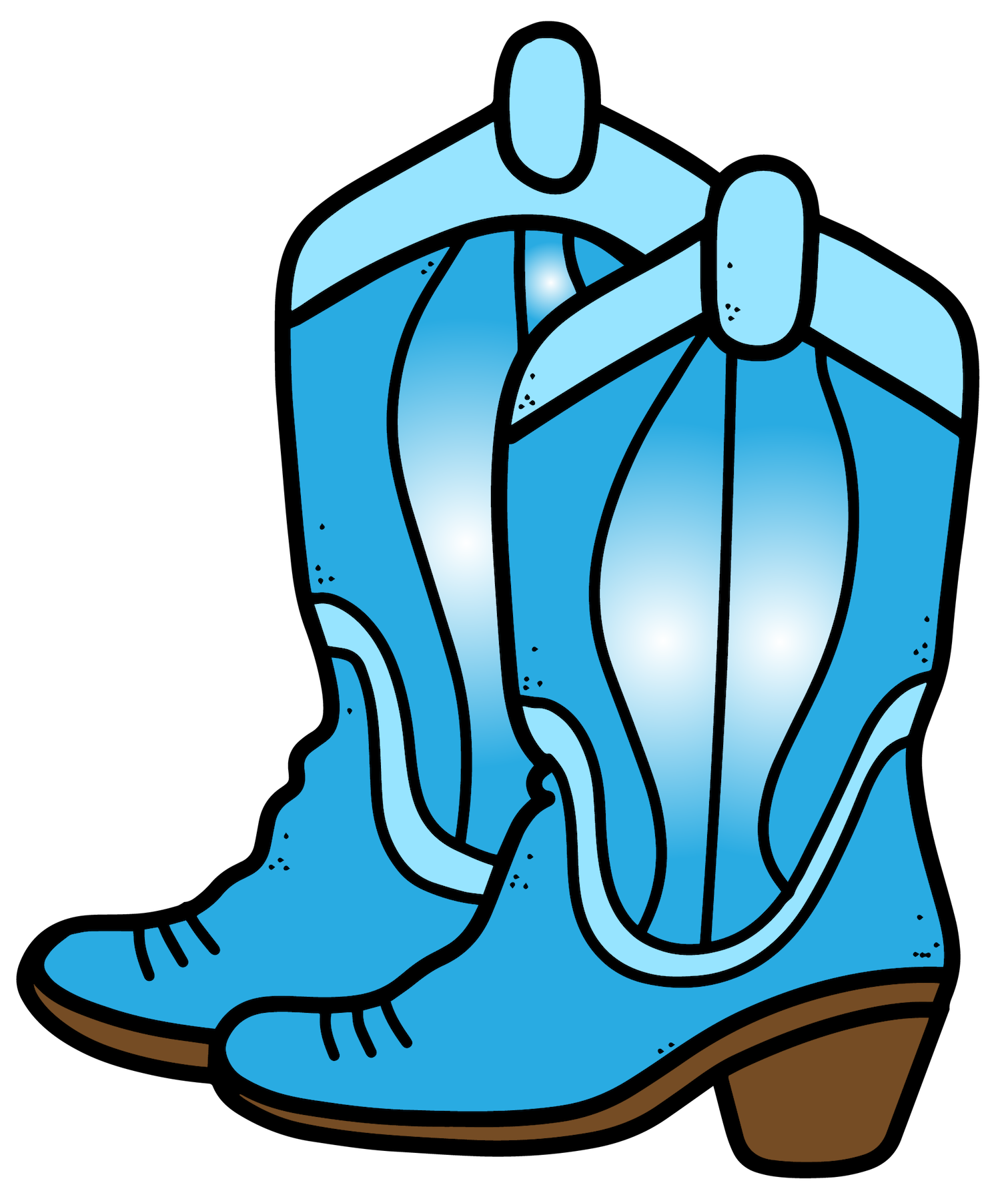 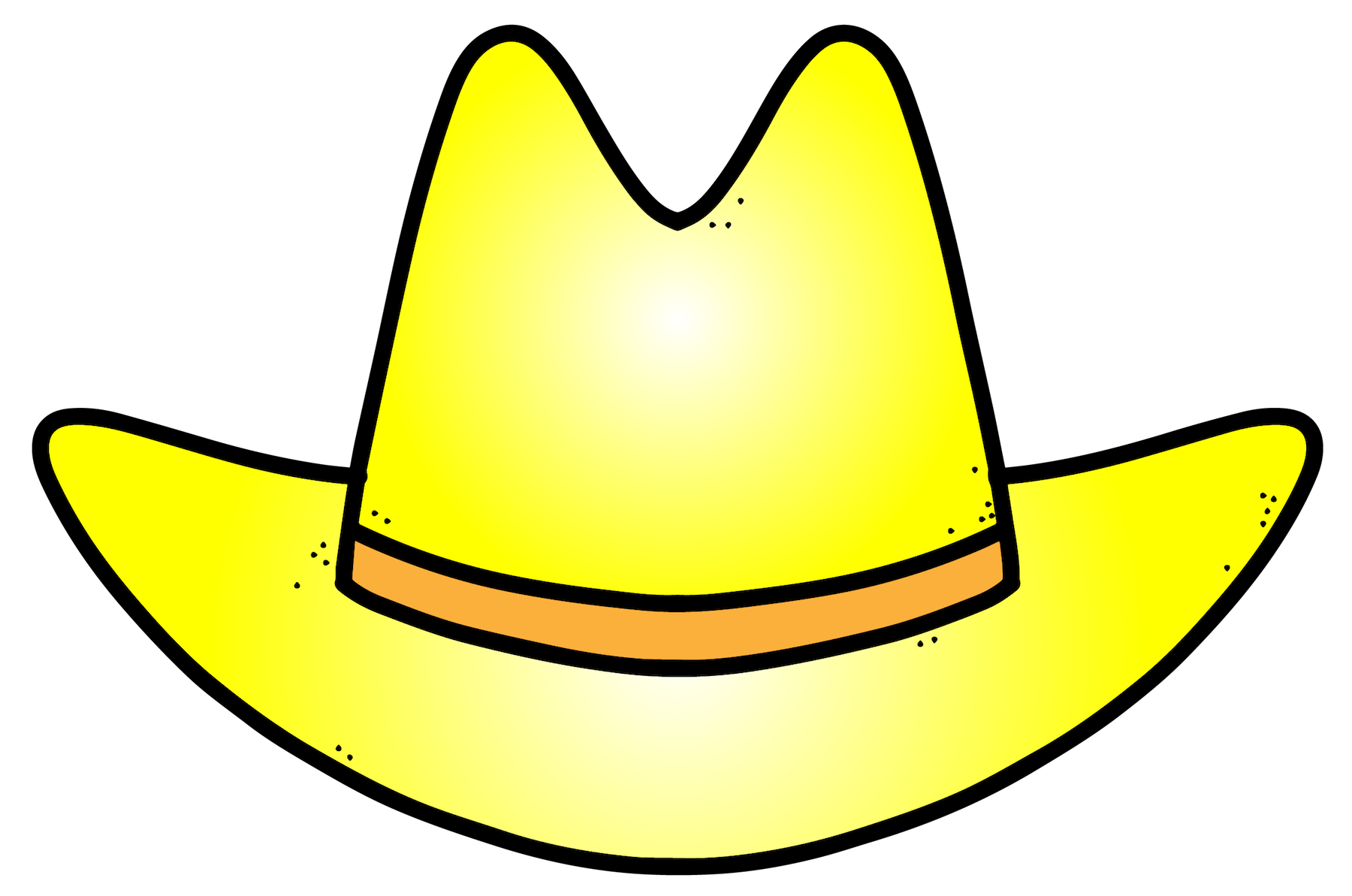 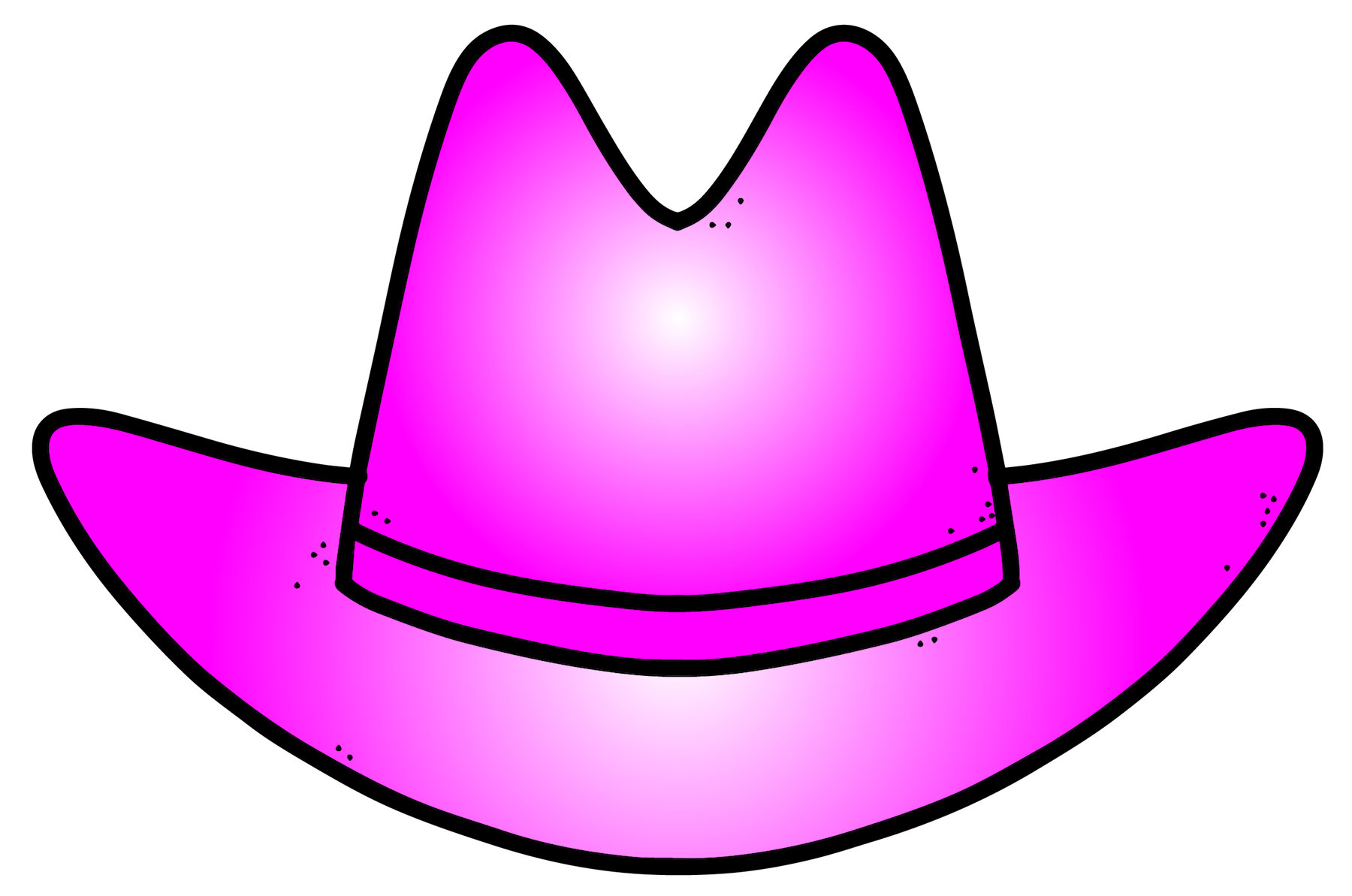 Nurse
 Notes
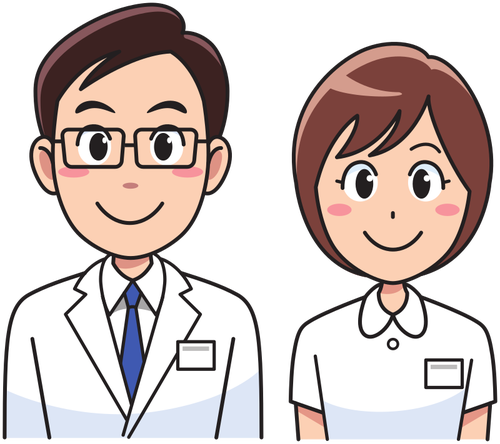 Medications at School

Prescription medication is to be brought to school in a container appropriately labeled by the pharmacy, stating the name of the medication, dosage and time to be given. 
Nonprescription medication may be given for a specific, time-limited minor illness or for intermittent medical conditions. The medication must be provided in its original container with a legible label, and authorized for the dosage recommended for children on the package 

*Medications can be given by school personnel as long as a parent signs the proper form and brings the medication to school with a label indicating who the medication is for, the dosage, time to be given, and prescribing medical provider.  Consent is required by both parent and medical provider.
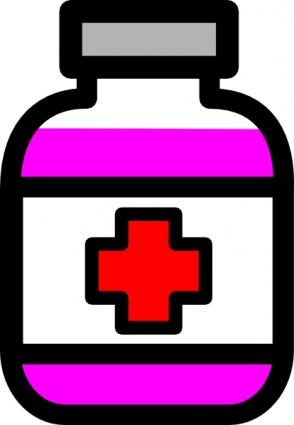 Nurse Notes
Lice
Transmission:  Contact only
Parent(s) of child are notified immediately
“Students diagnosed with live head lice do not need to be sent home early from school”- CDC
The AAP and NASN advocate that “no-nit” policies be discontinued. 
6-12 million children get diagnosed with lice infestation a year in the United States.  
Discrimination lawsuits
Confidentiality 
Resources
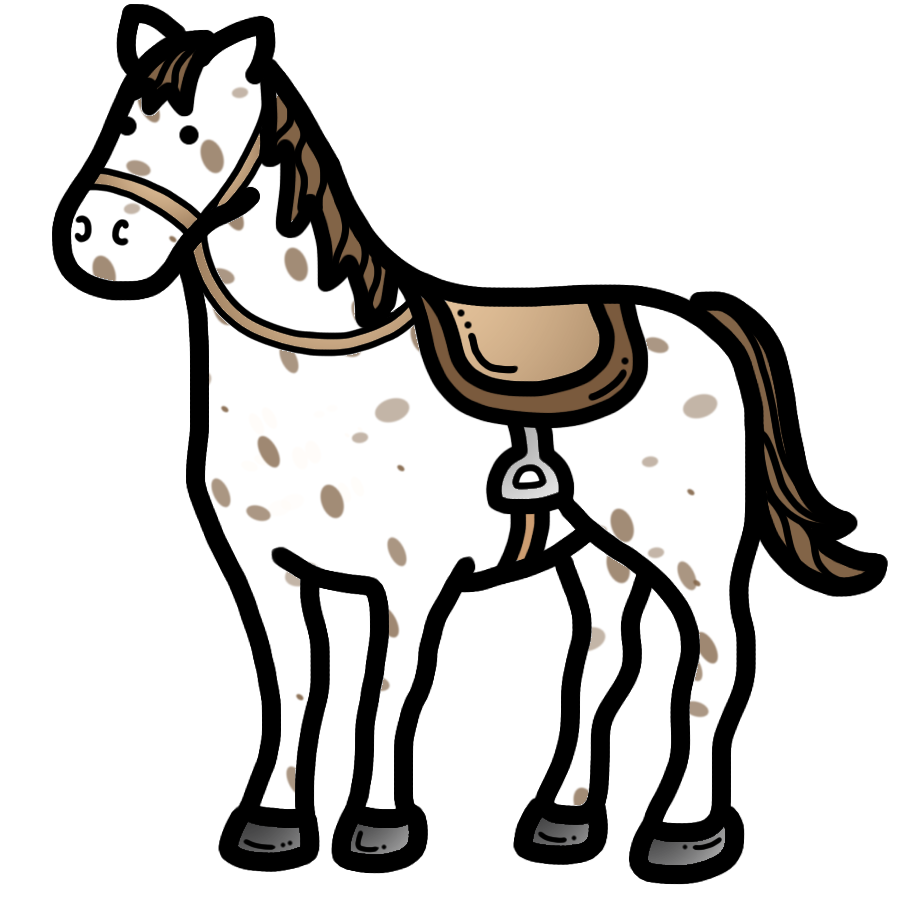 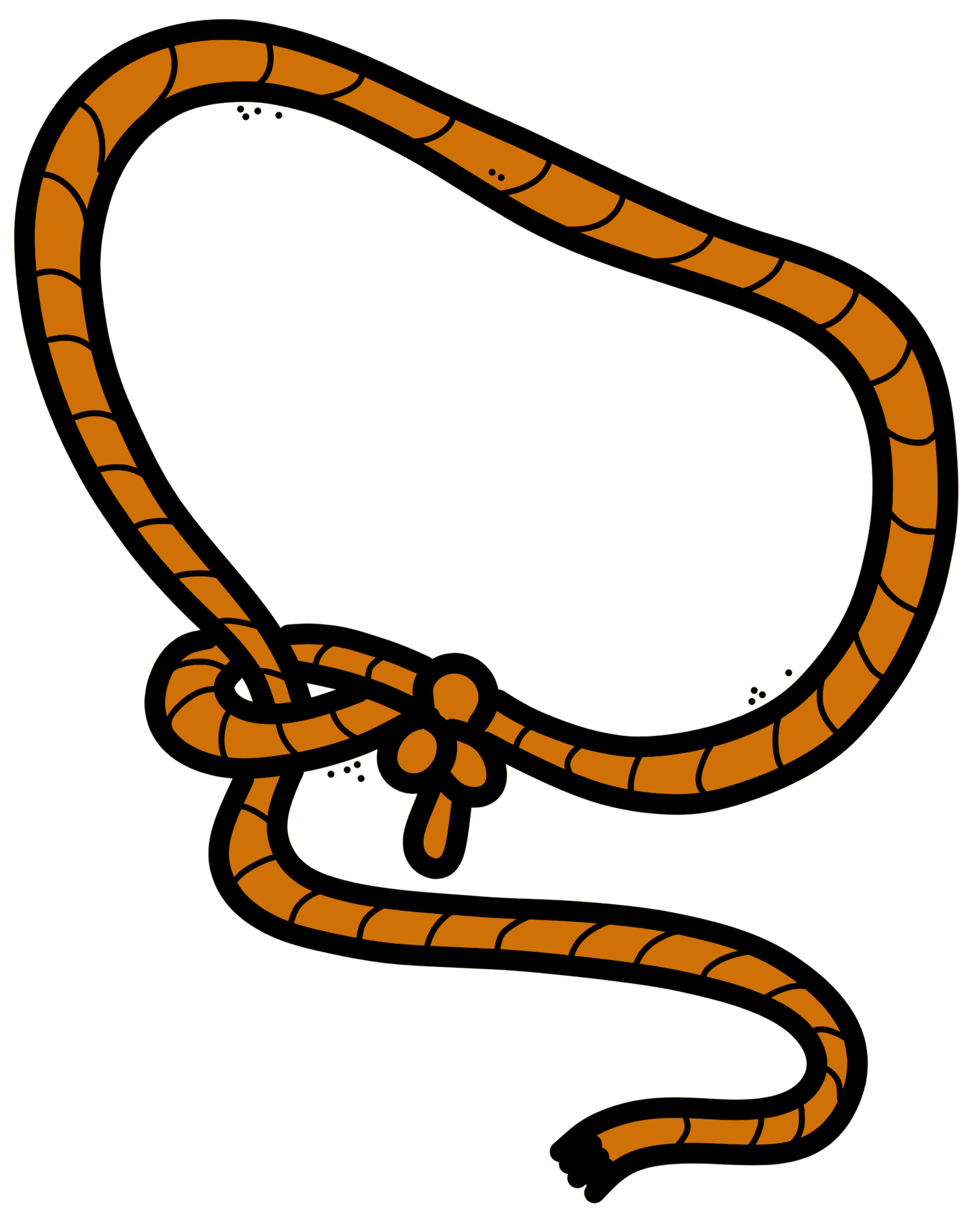 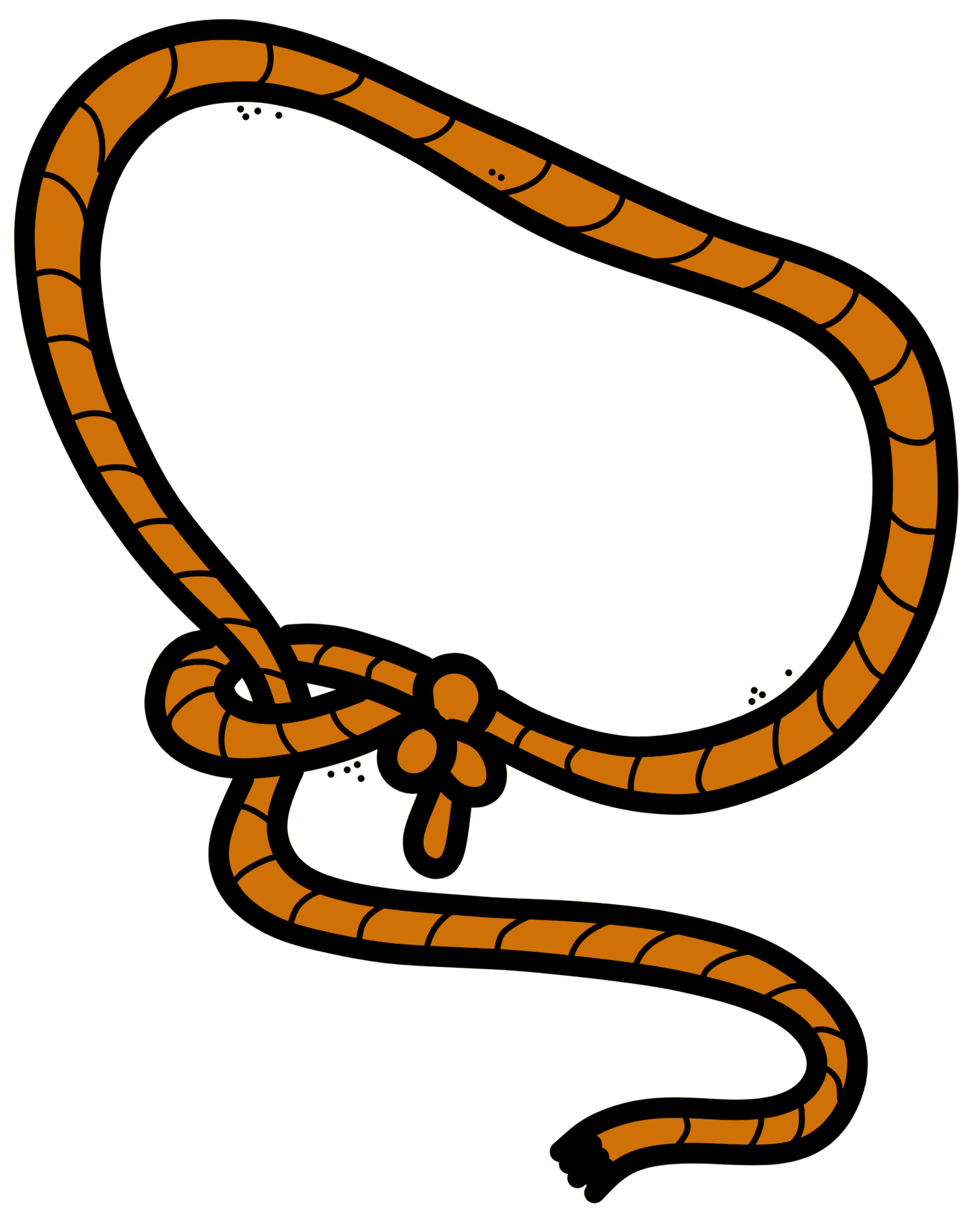 Other Questions??

Does your child have any other special health needs?


Does your child have any allergies?


Does your child have a special diet? 



*Contact Megan Morgan @ 507 -764-4461 if you have further questions on medical information*
Nurse
  Notes
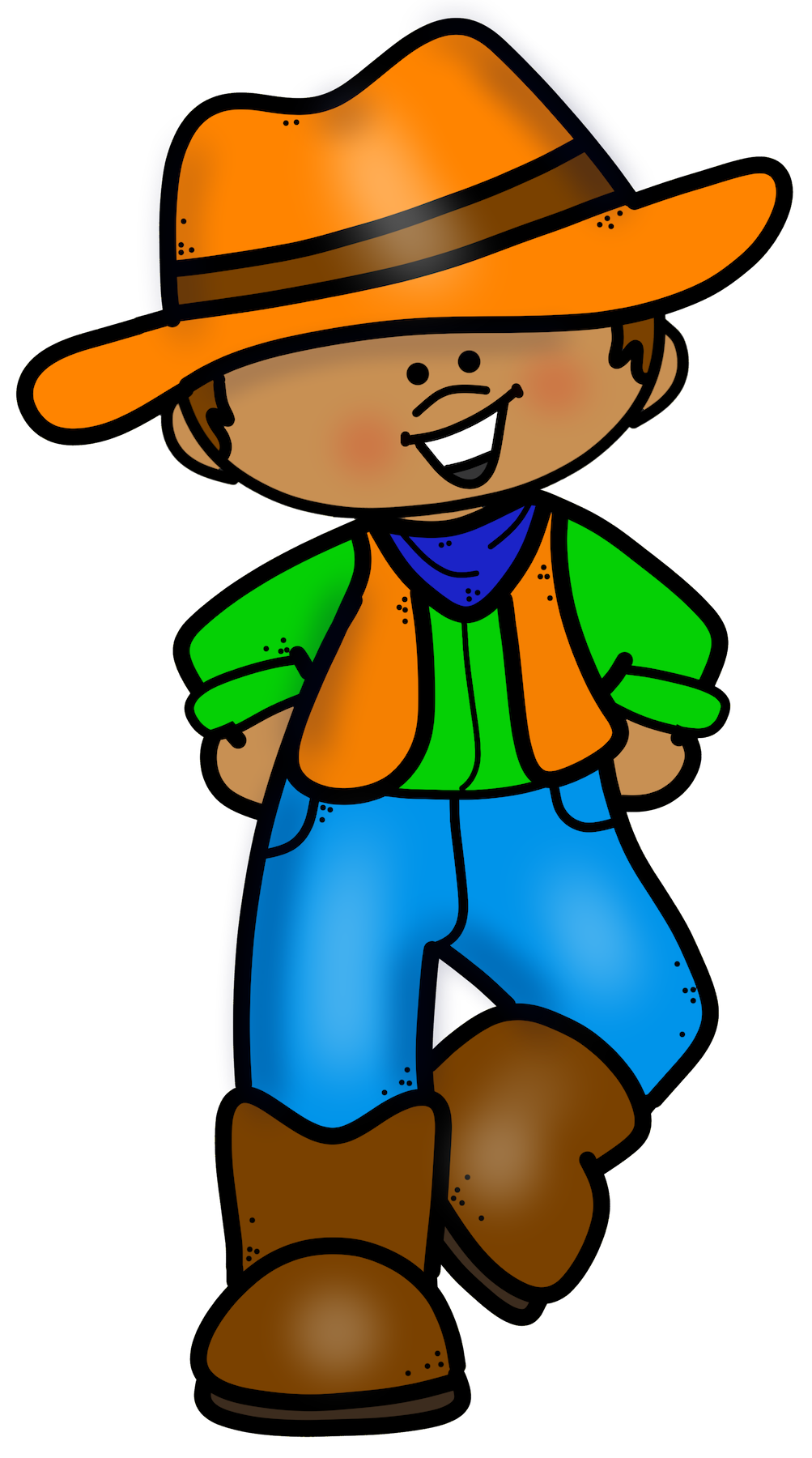 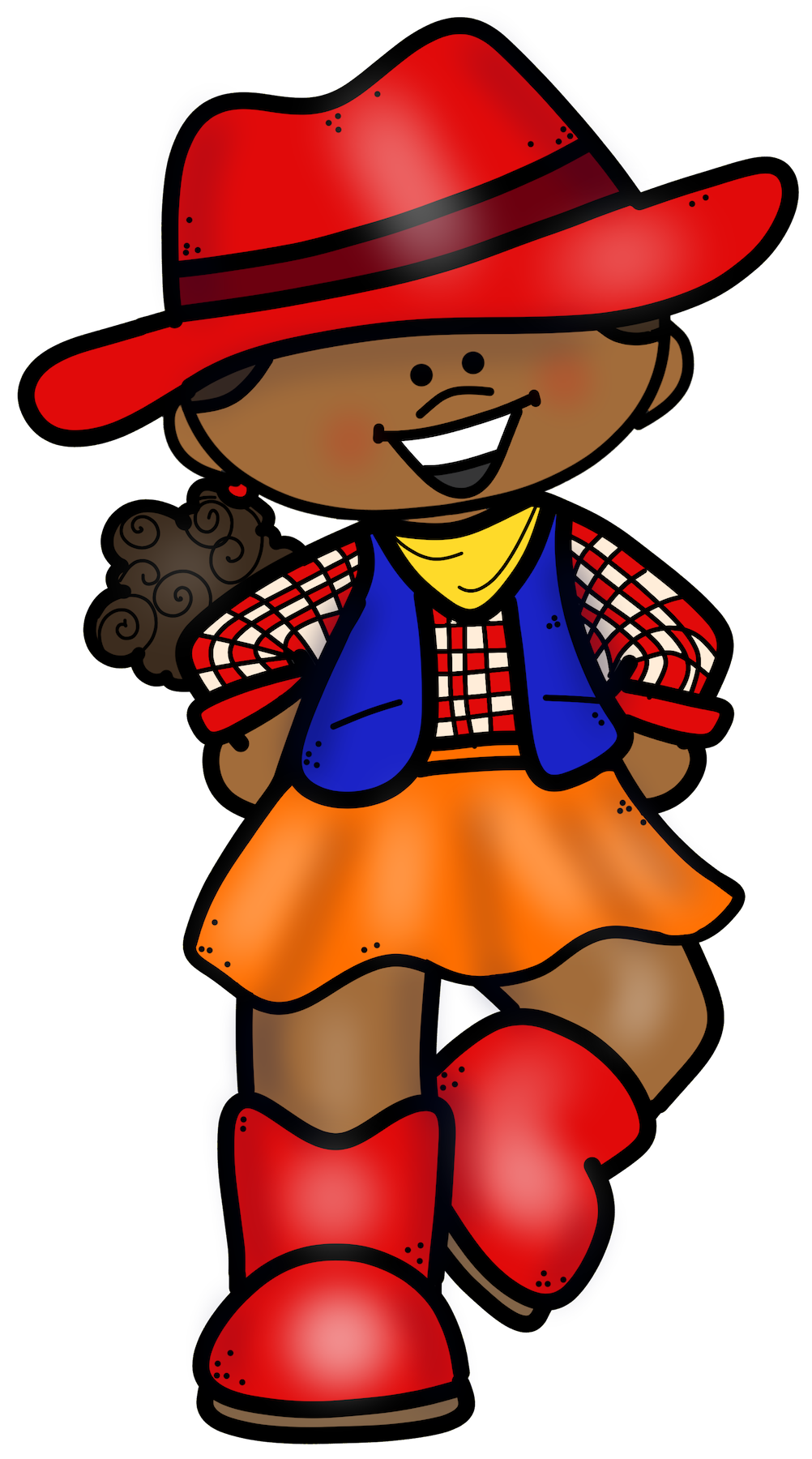 [Speaker Notes: L.Jensen]
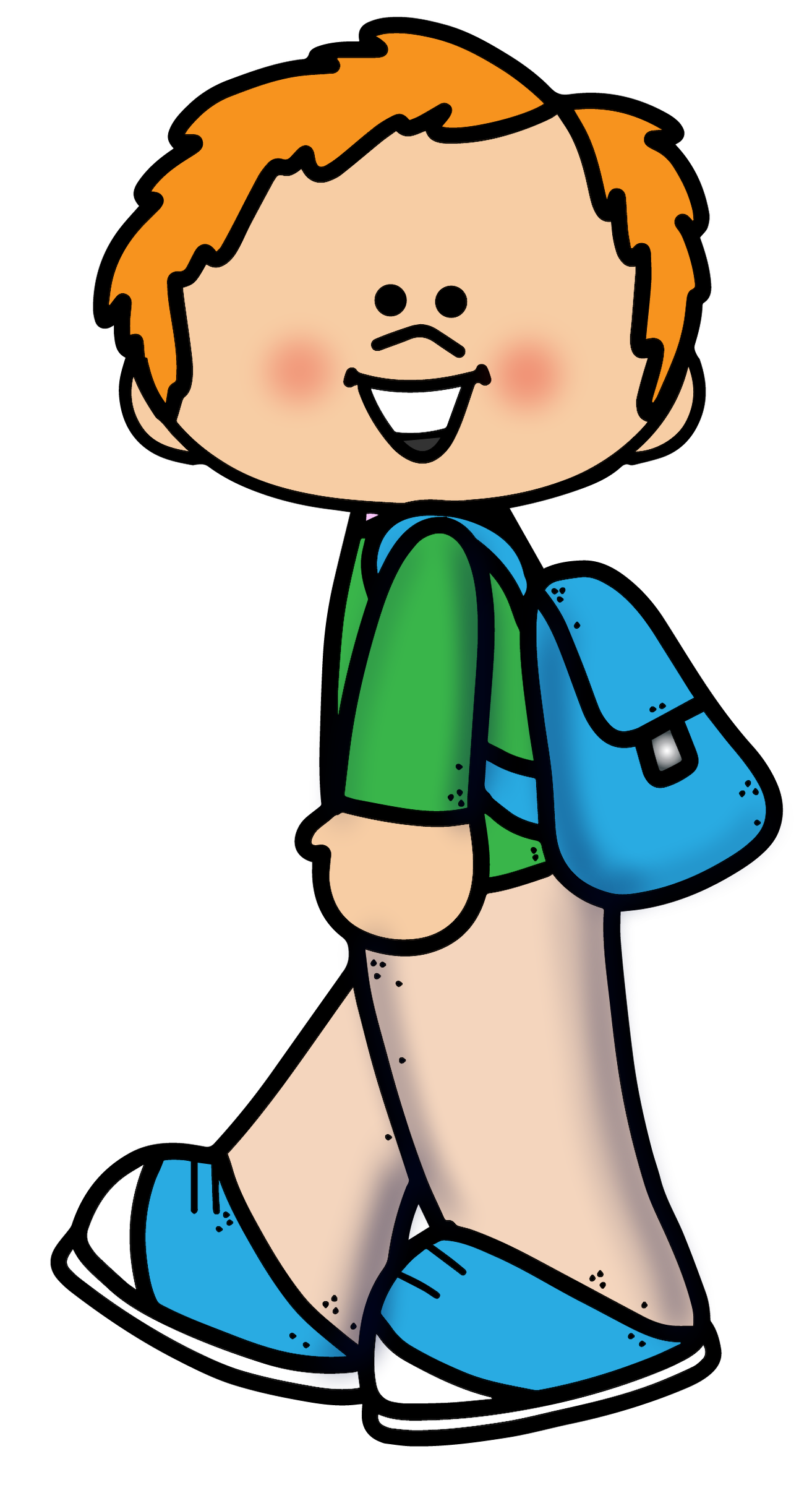 Pre-Conferences
Sign up for a pre-conference. Teachers will reach out to you

Pre-conferences will be held September 3rd and 4th. 

Please bring your child and their supplies to this conference.  

This is a great opportunity to meet your child’s teacher to discuss strengths and concerns, as well as expectations.
[Speaker Notes: L.Jensen]
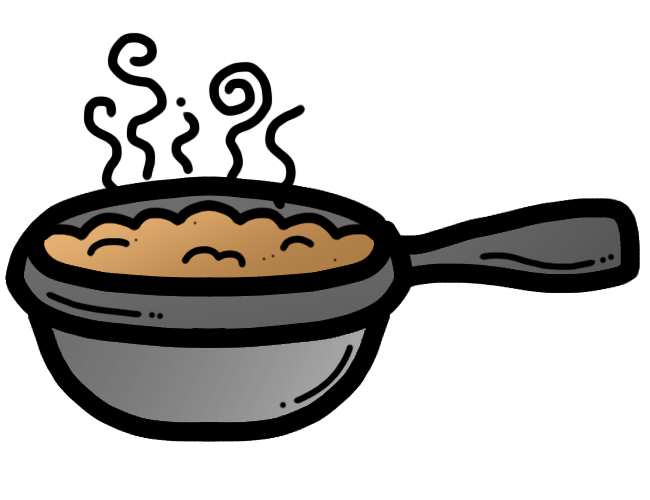 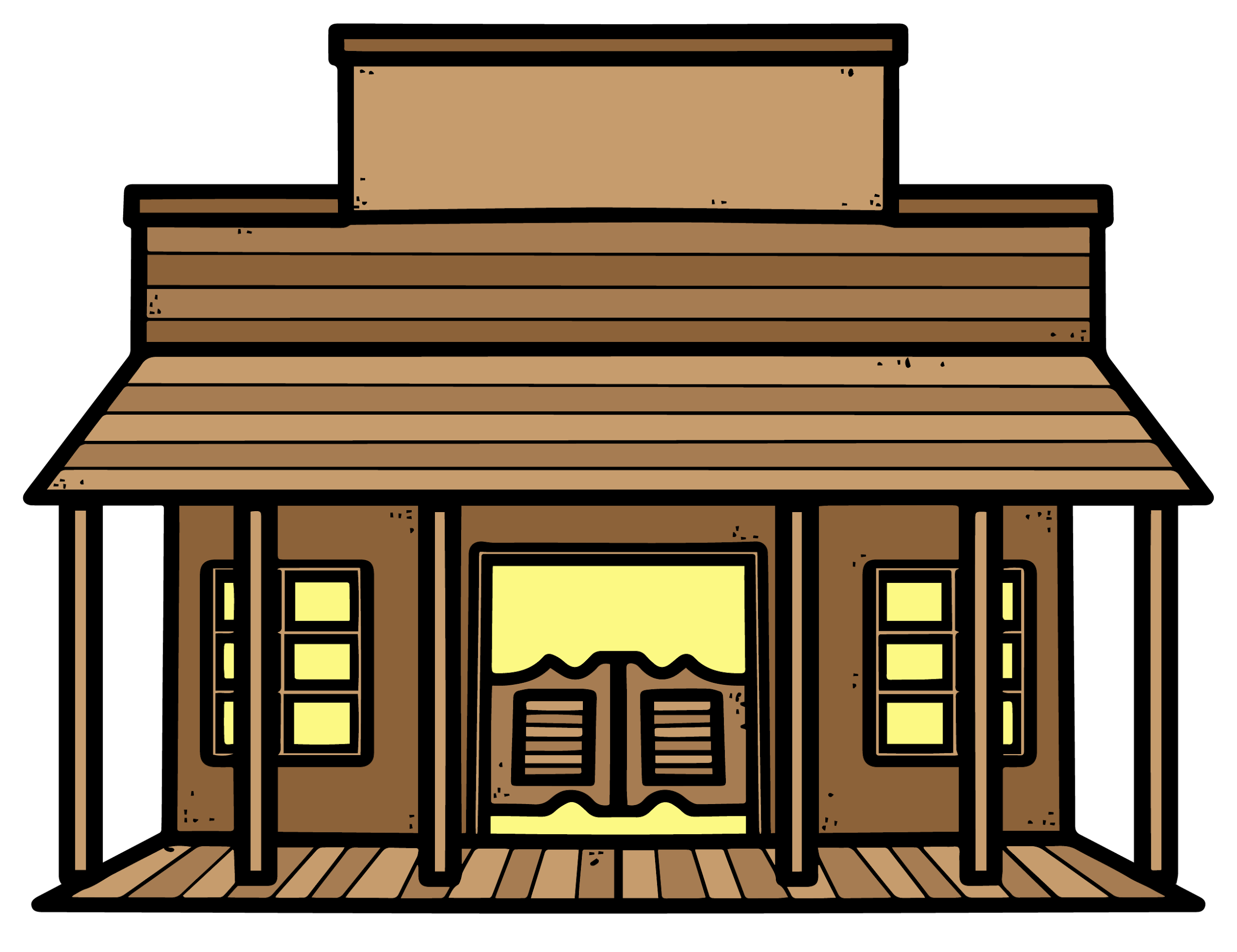 Meal Information
Current meal prices are:
Breakfast  (free at this time)
Lunch  (free at this time)
Fill out the free/reduced lunch application in August
         Please spend time teaching your child how to open their milk and any and all food containers you plan to send.
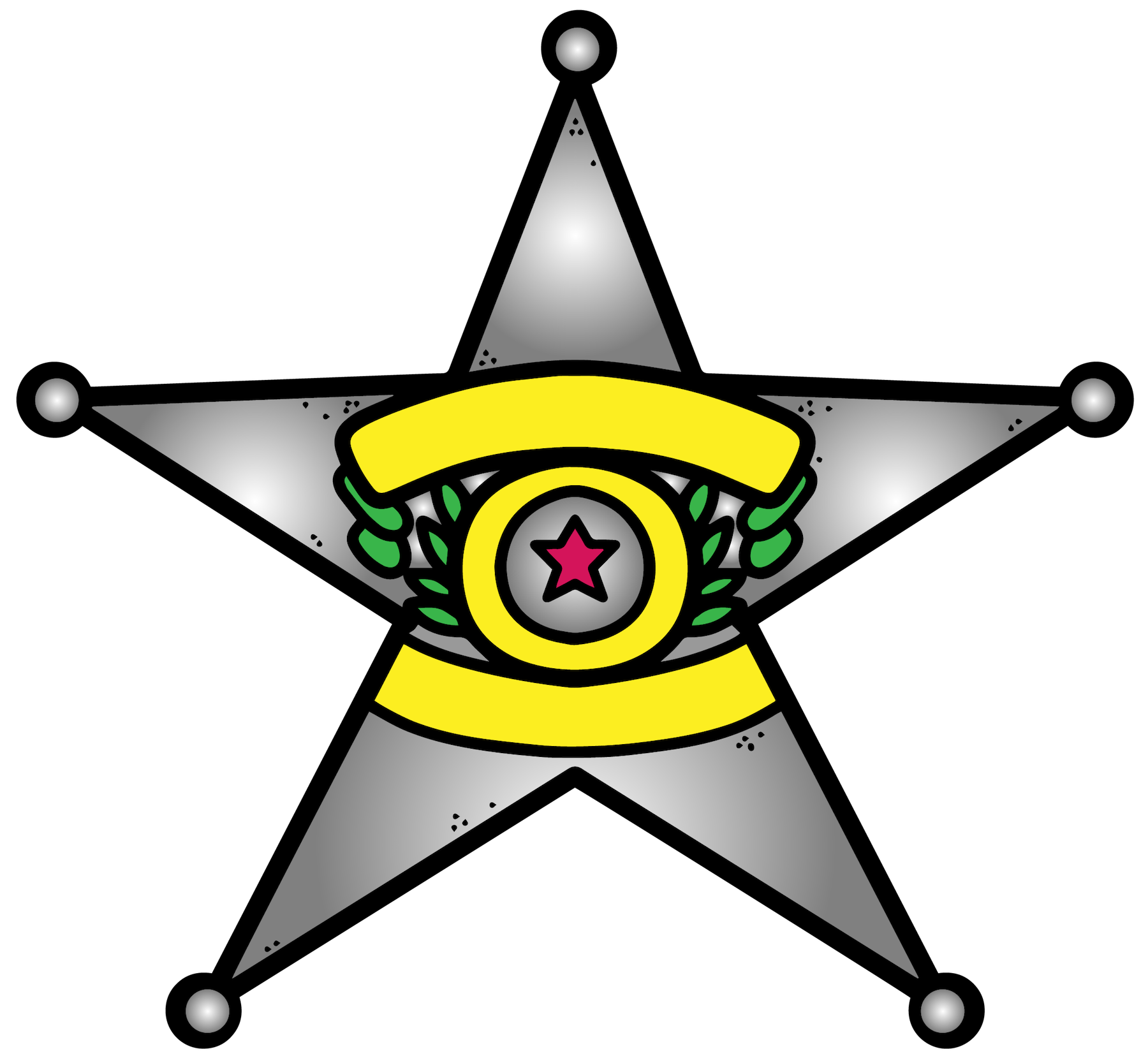 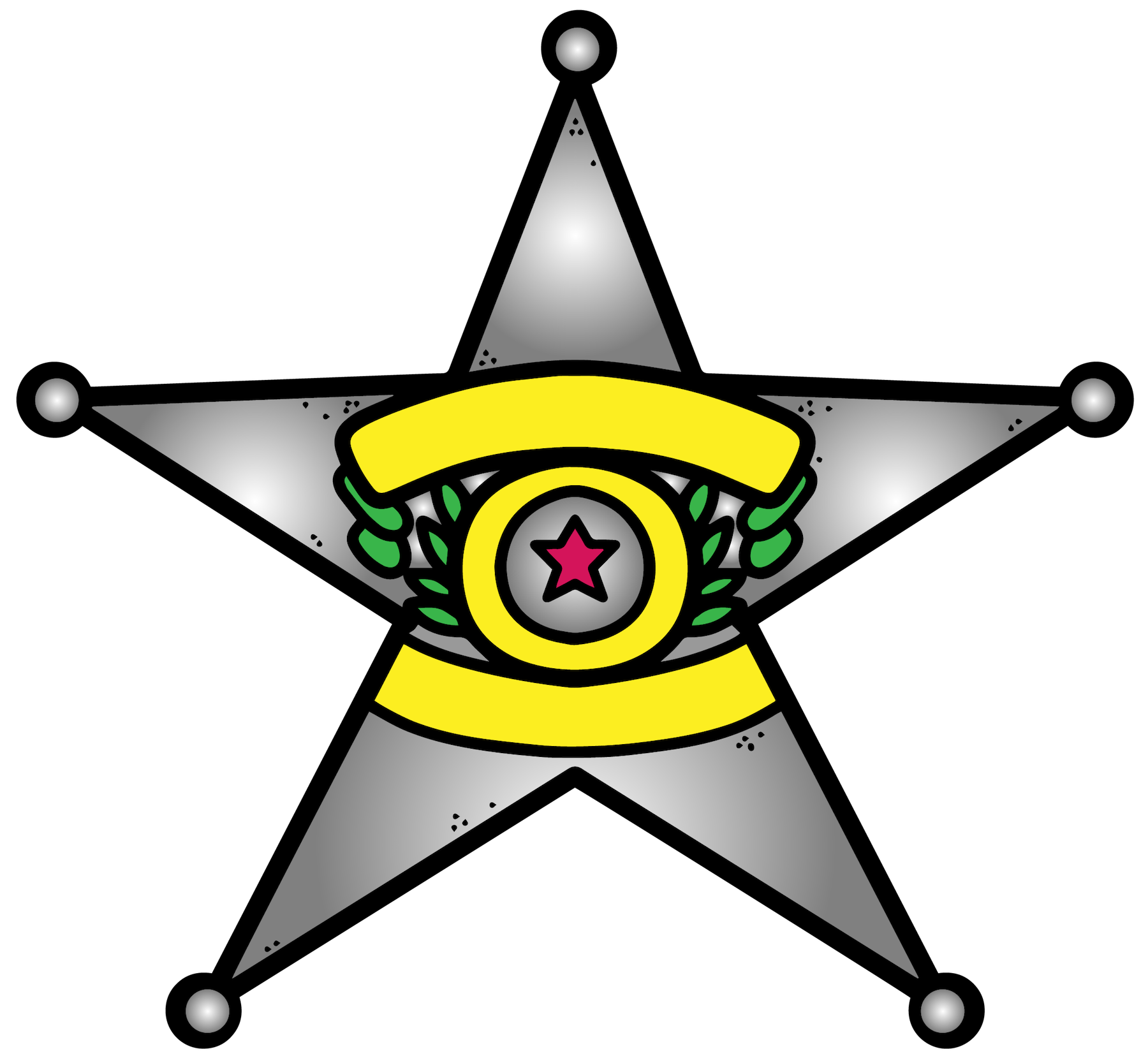 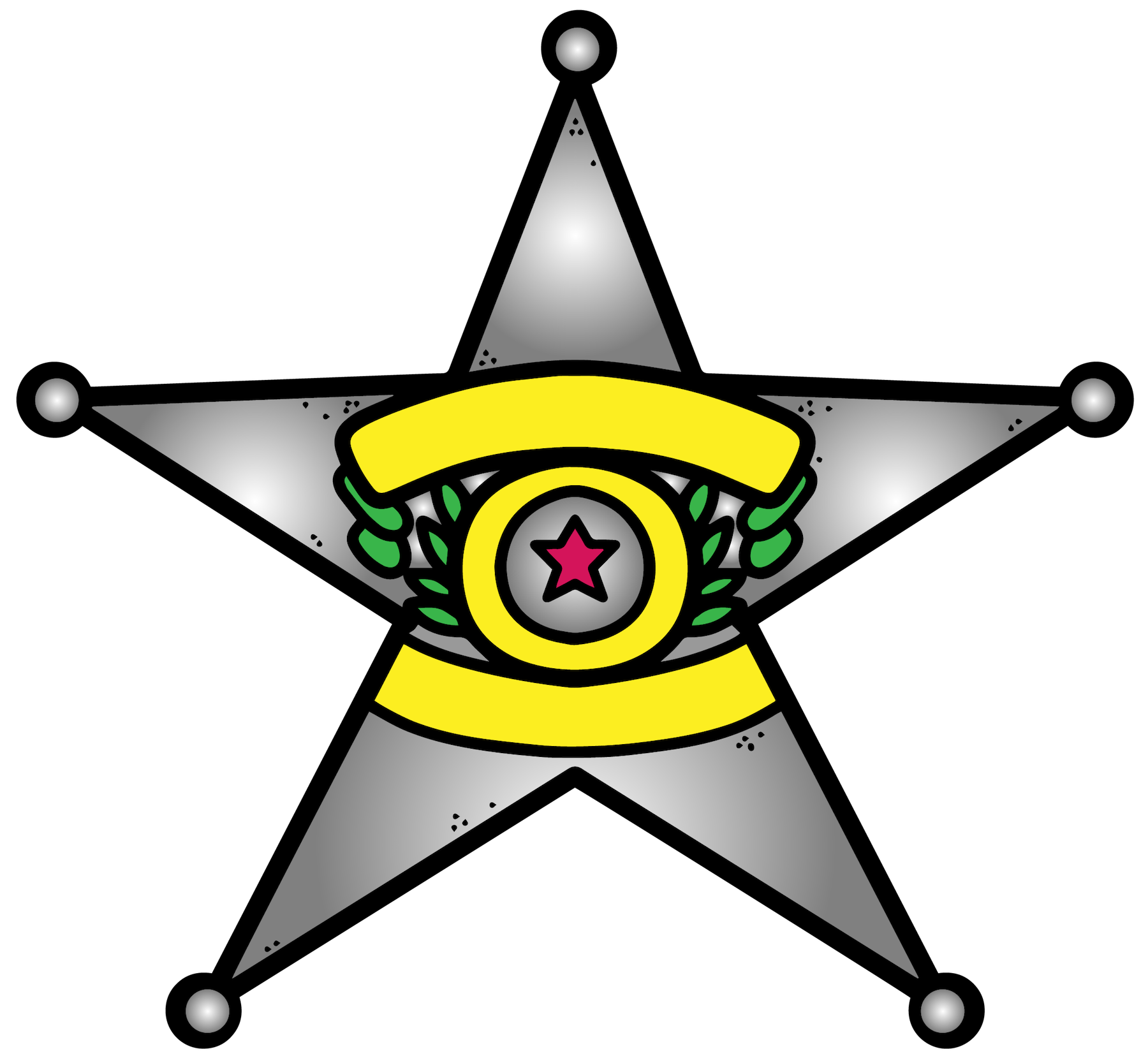 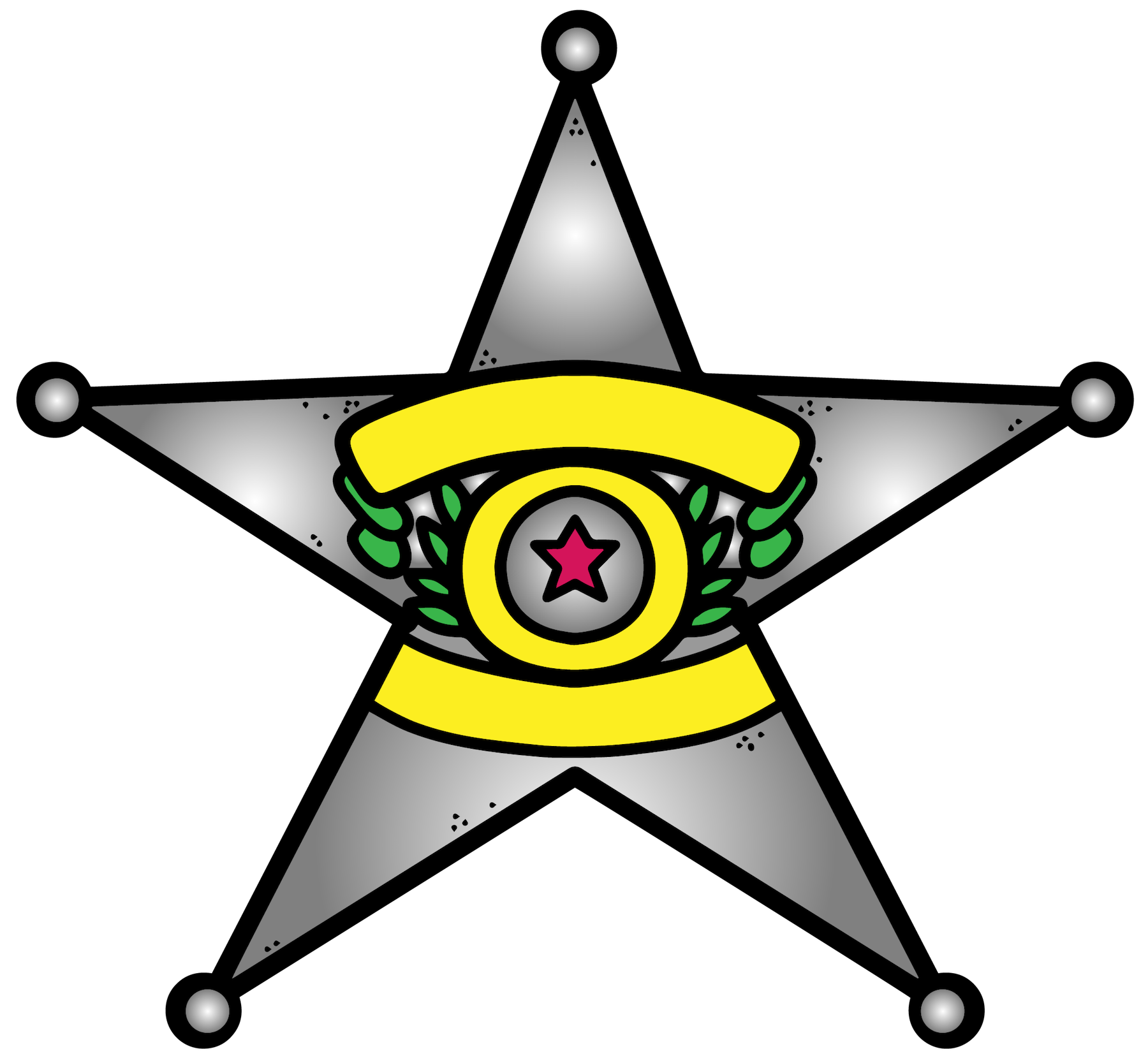 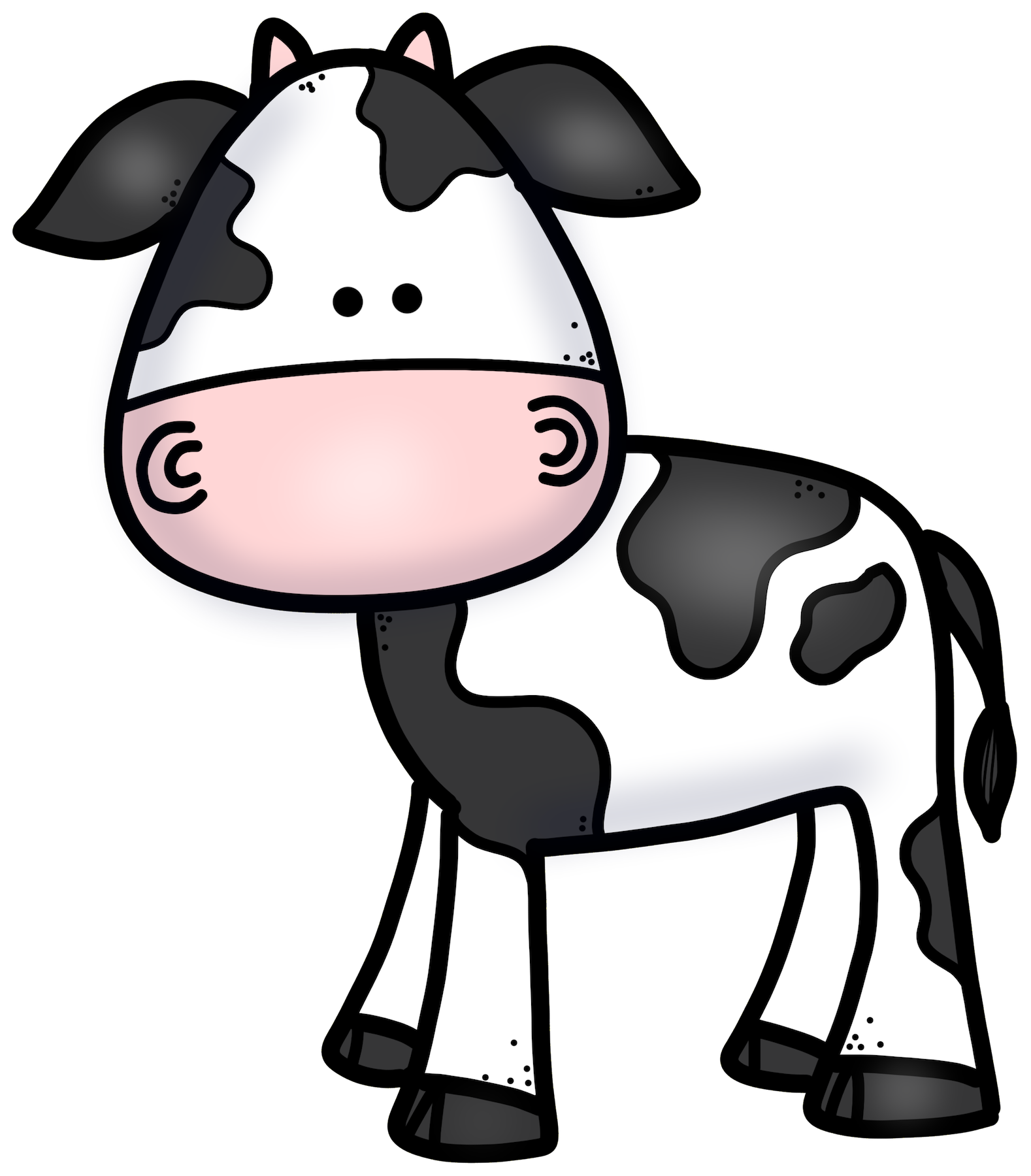 Transportation - Bus Stops
Welcome
    	 -Dugan/Weaver   		  -2nd /Harrison
    		  -3rd/Dugan              -Hopp/Dugan

Fairmont 
License Bureau   - Mall
    -  Ceylon 
         -     Post Office

You will need your child’s Bus Number at your PreConference.
Dunnell
  -North side of shelter house 
at Park
Sherburn
     		-Catholic Church     
-Local Lumber
Trimont
-Texaco/Grev’s Garage on Main Street
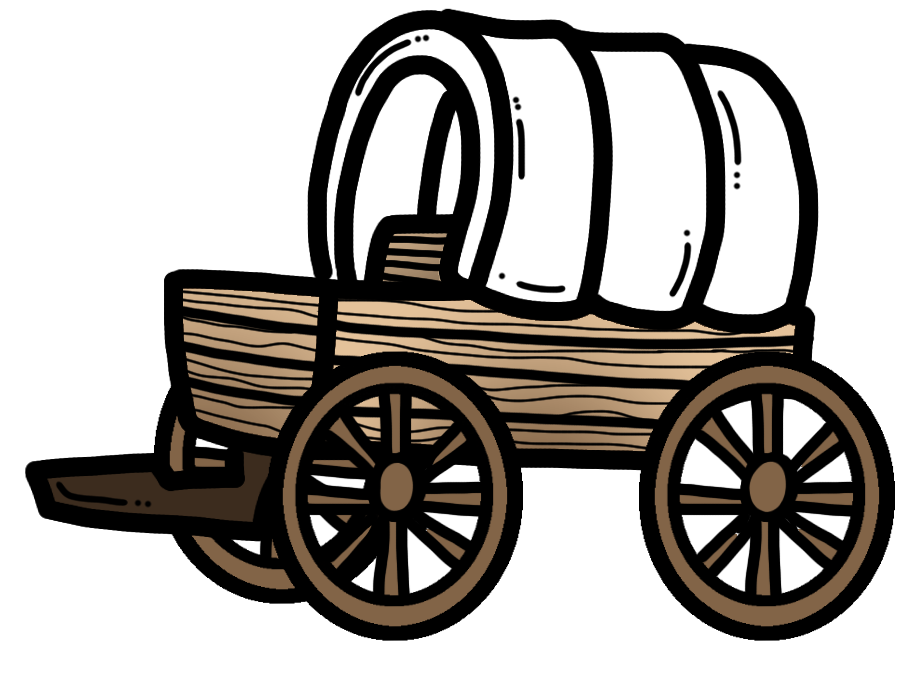 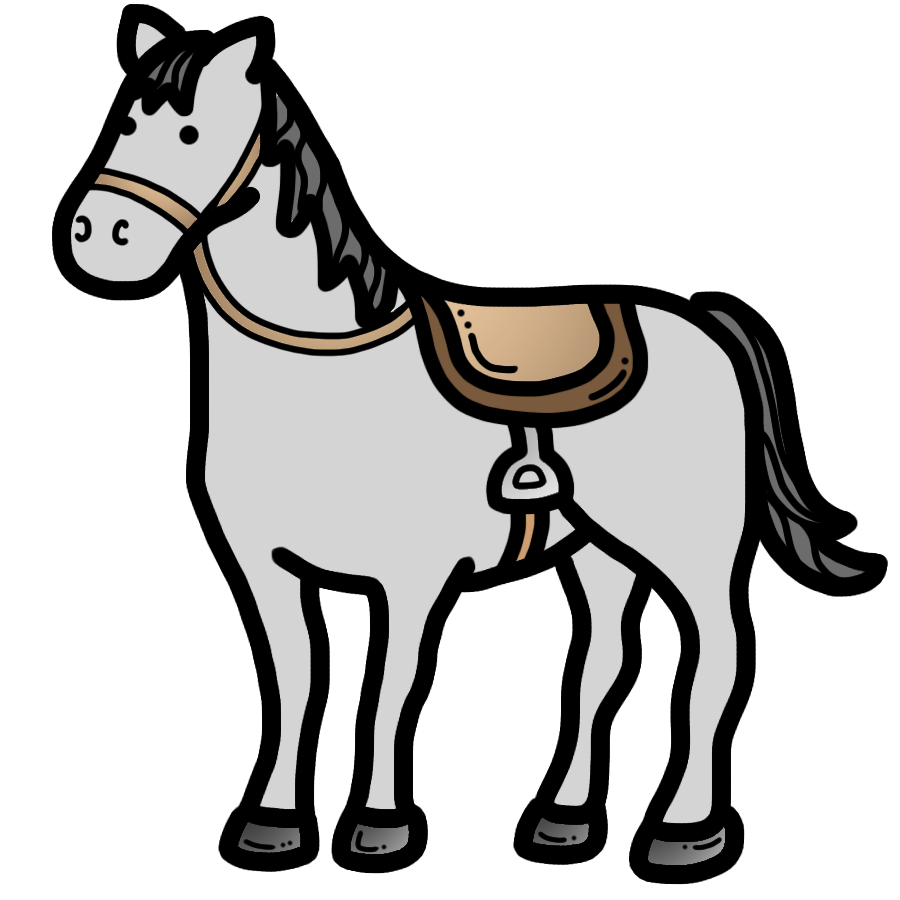 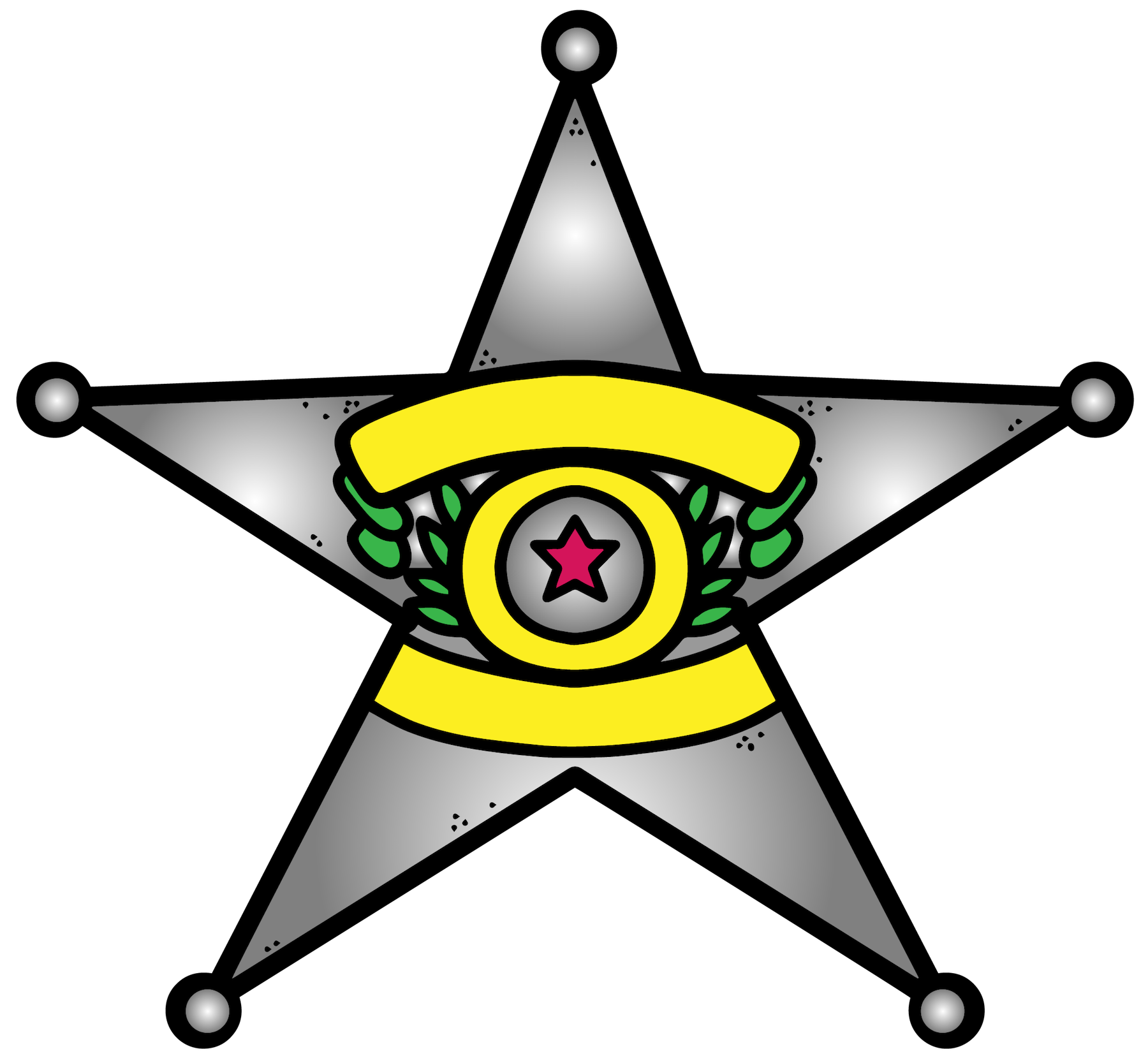 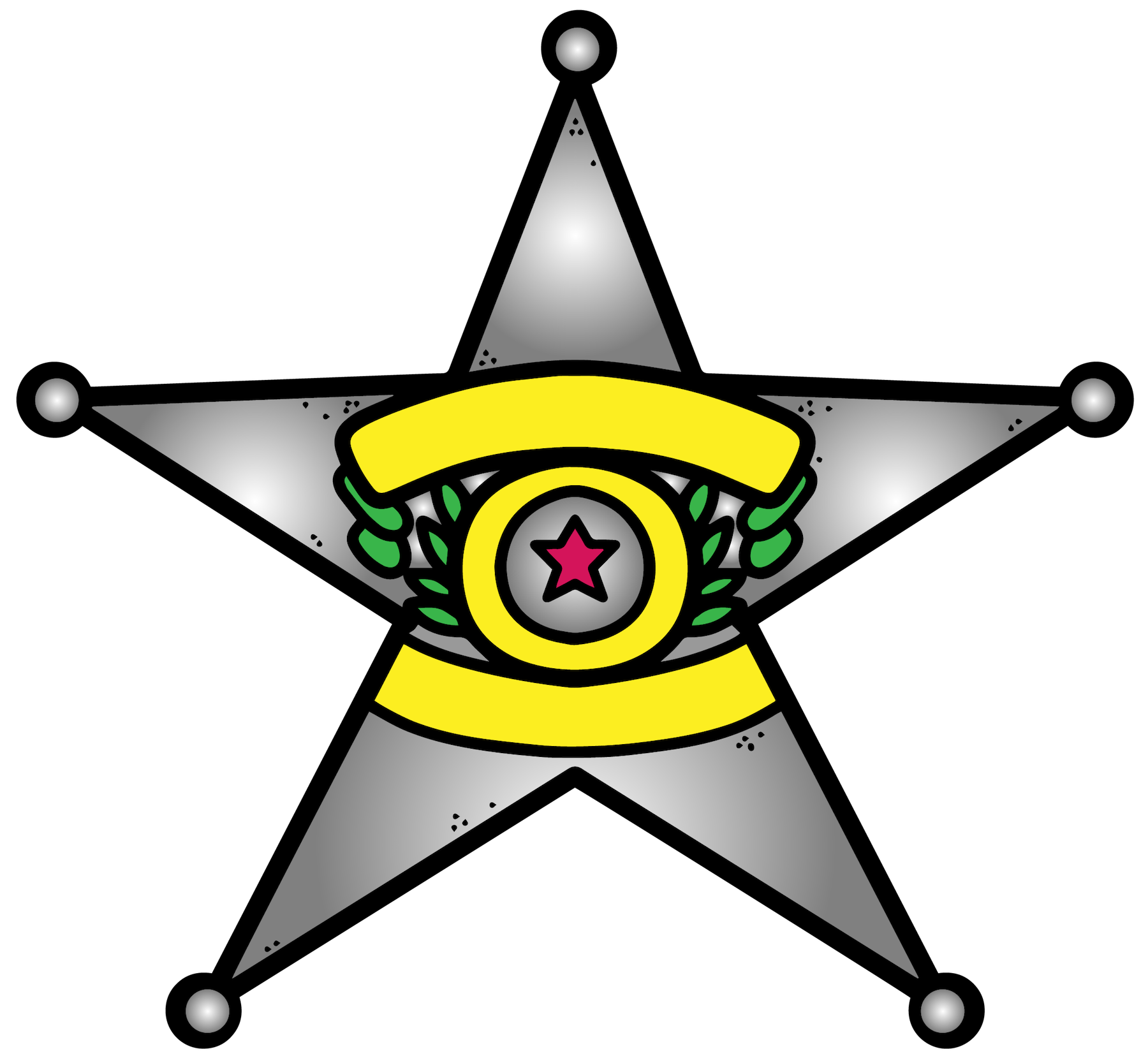 Stops are subject to change
[Speaker Notes: L.Jensen]
School Supplies
Water Bottles
Headphones w/plug
.
Backpack (Please do not send your child with a mini backpack. Choose a regular sized backpack). 
Shoes for Gym (velcro for those not tying)
Extra Change of Clothes
2 - 24 count box of Crayola Crayons
4 spiral Notebooks (Wide Ruled)
4 large Elmer’s Glue Sticks and more as needed. 
1 large pink eraser
2 Large containers of Clorox Wipes 
1 Poly Folder with 3 clasps and pockets
1 - 10 count box of Crayola Markers
    _      1 Crayola Watercolor Paint Set 
1 - 4 ounce bottle of Elmer’s Glue
    -      1- 4 package of Expo Dry Erase Markers 
 1 - 24 count box of Ticonderoga pencils
We ask that you please NOT label any of the items except backpack, shoes, clothing. All items will be shared.
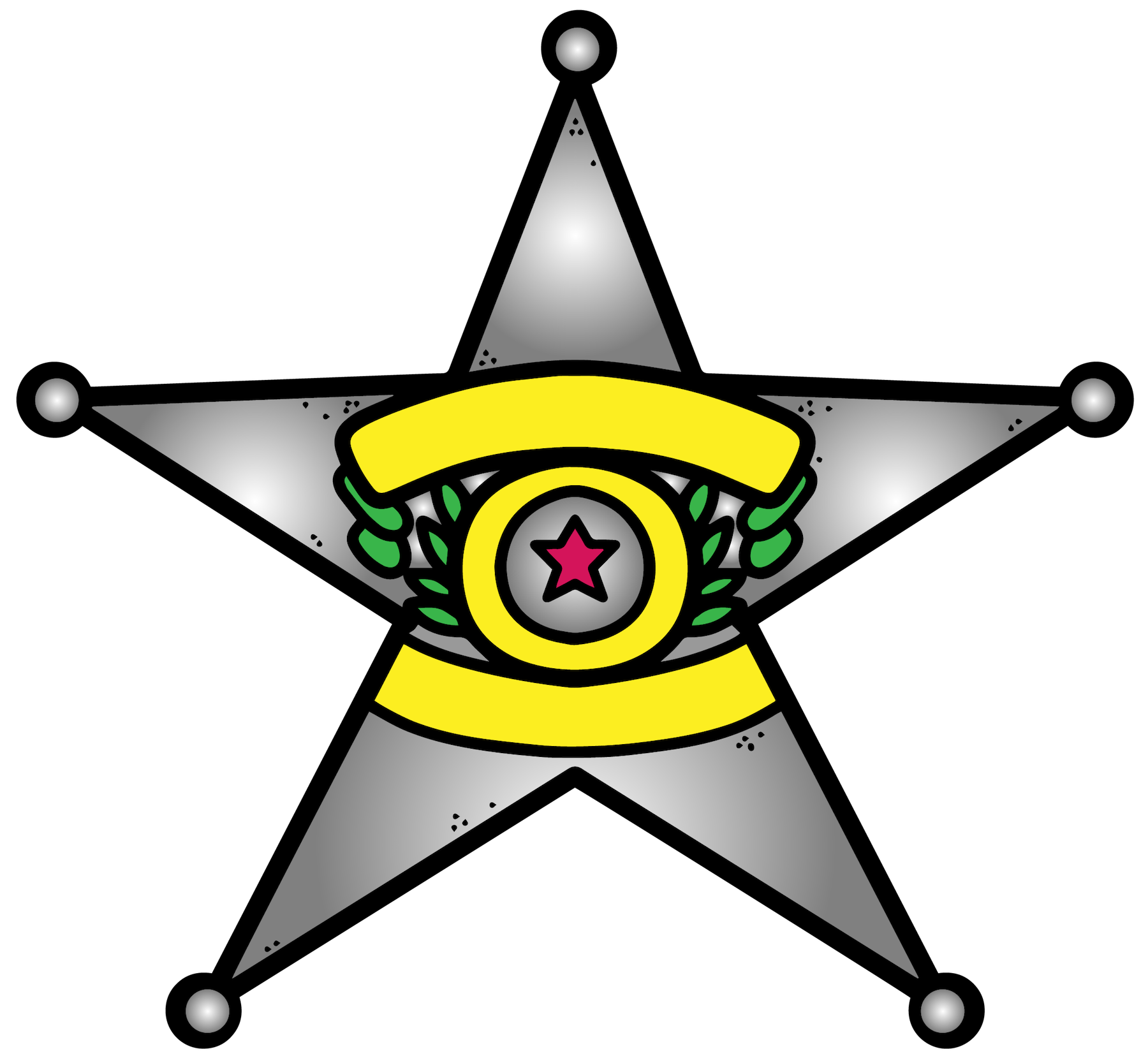 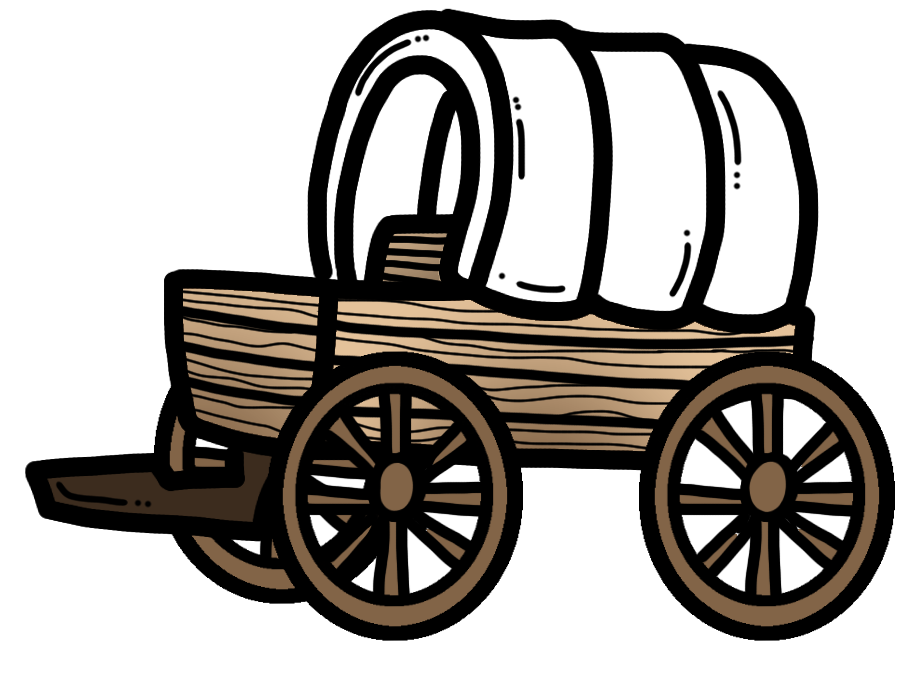 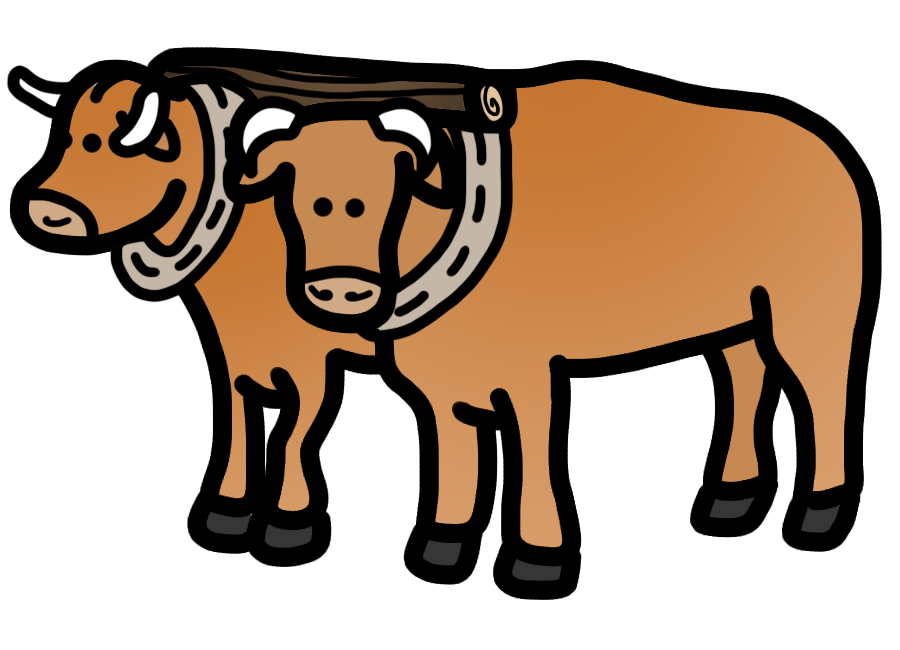 [Speaker Notes: L.Jensen]
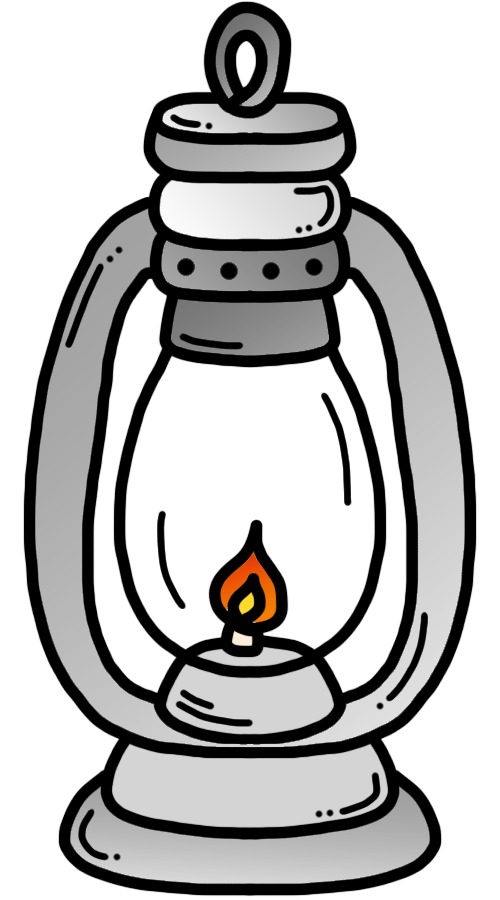 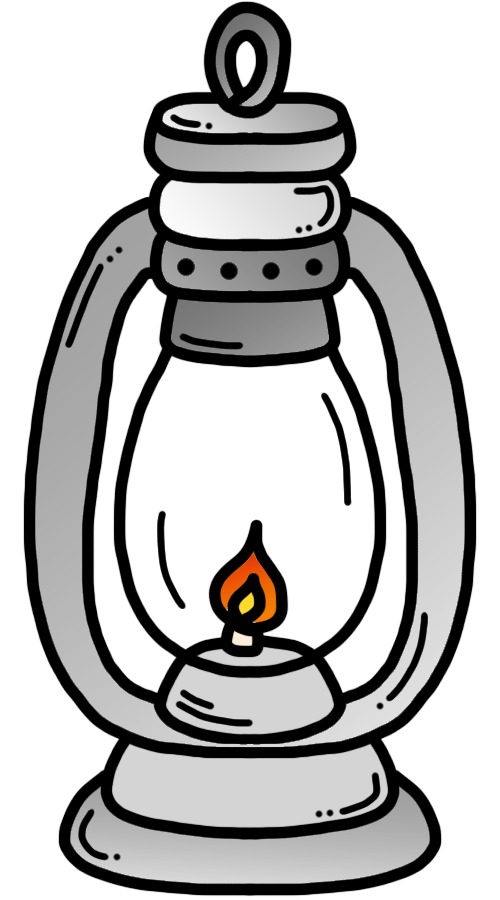 Online Registration
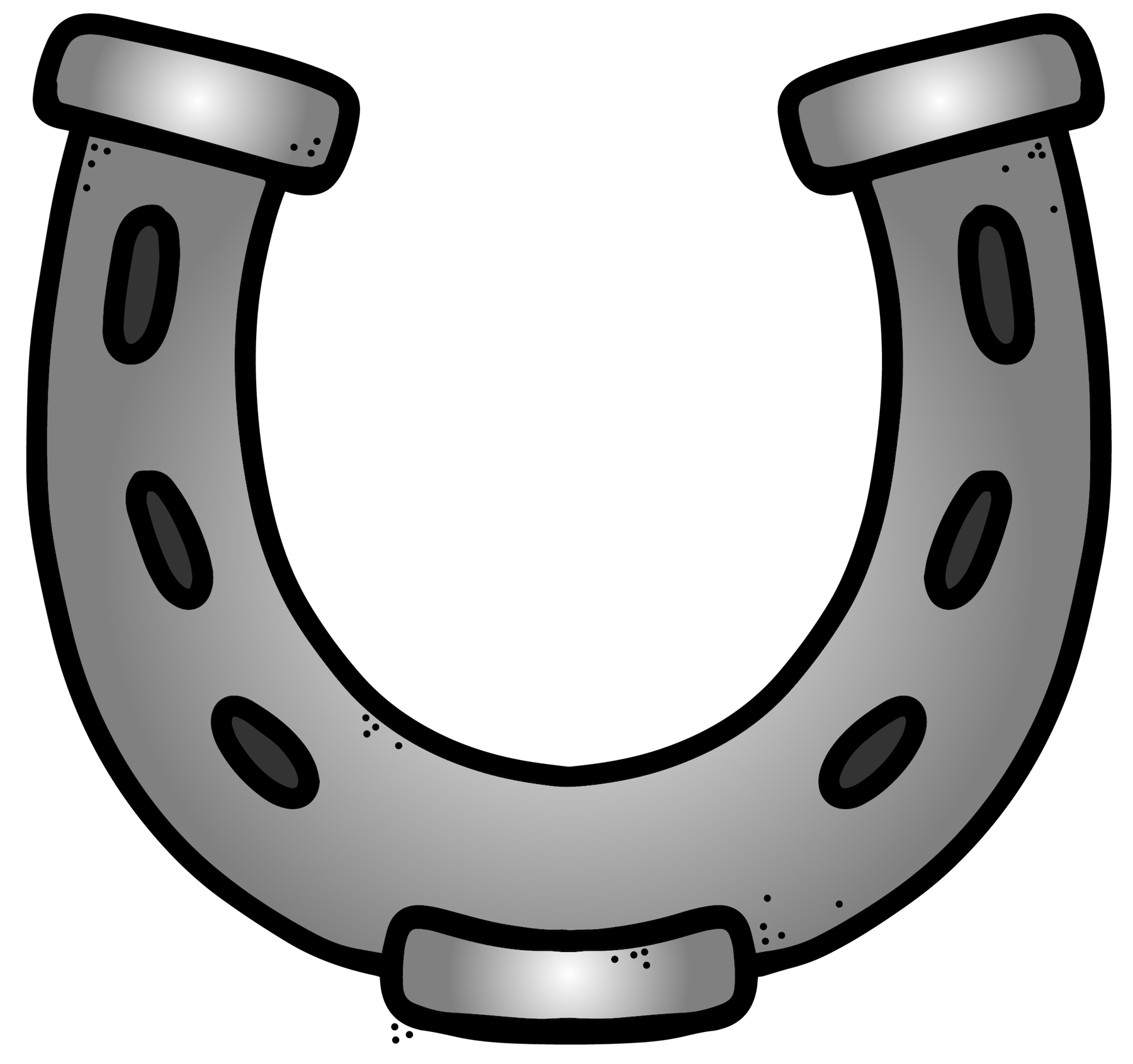 Will register as “Current” student online

Registration link will be available in August

Located on the Website.
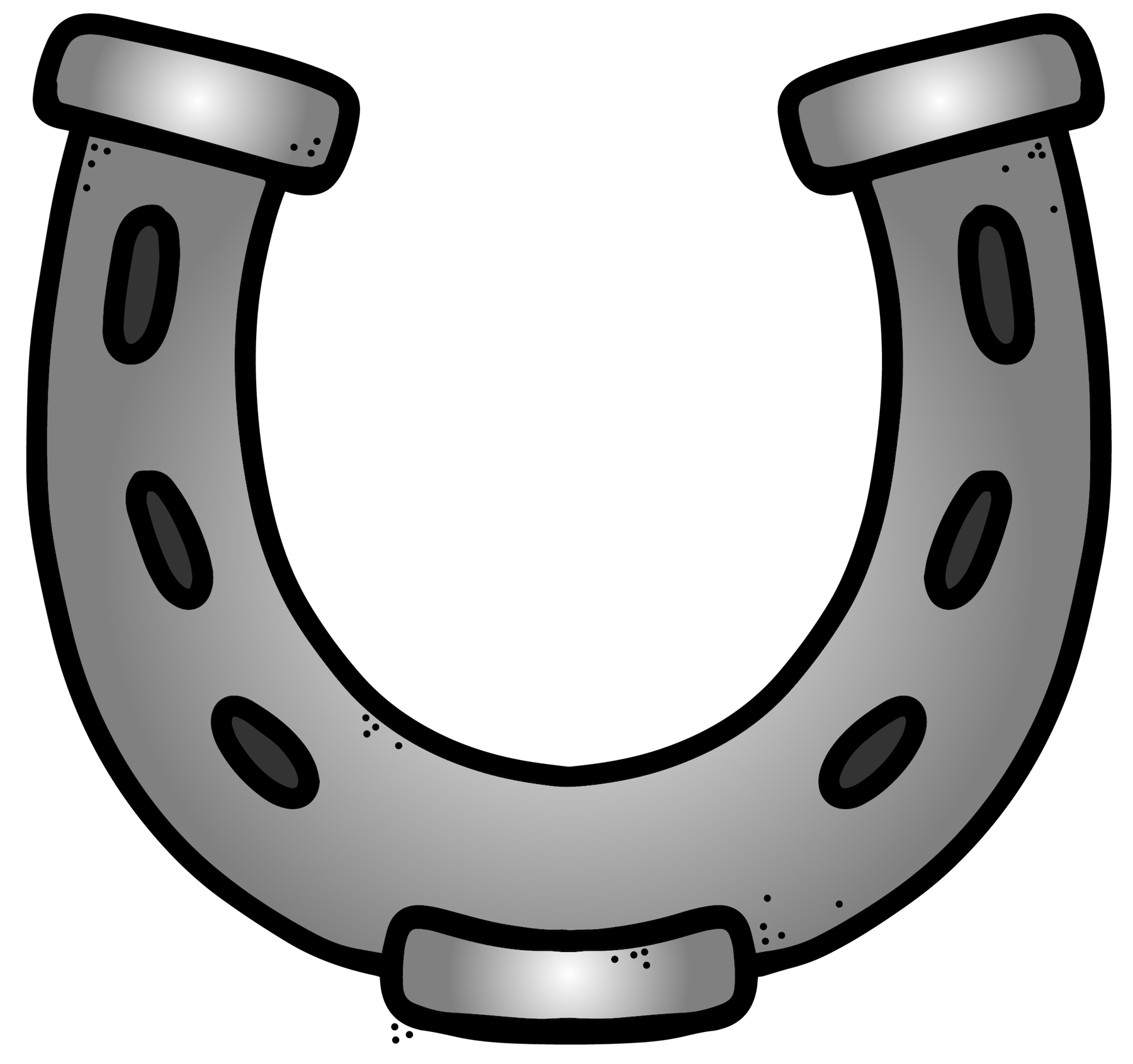 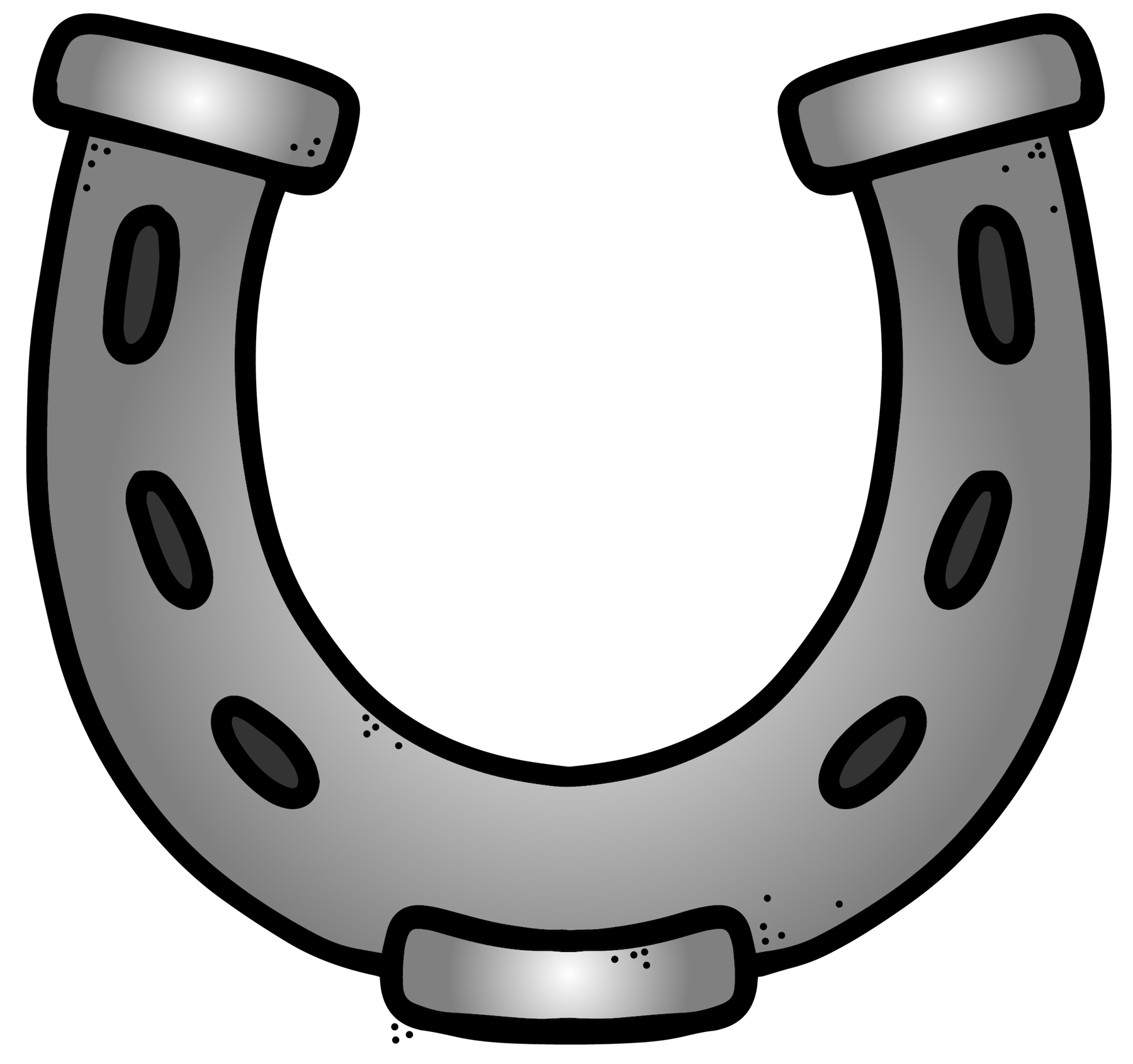 [Speaker Notes: L.Jensen]
QUESTIONS?
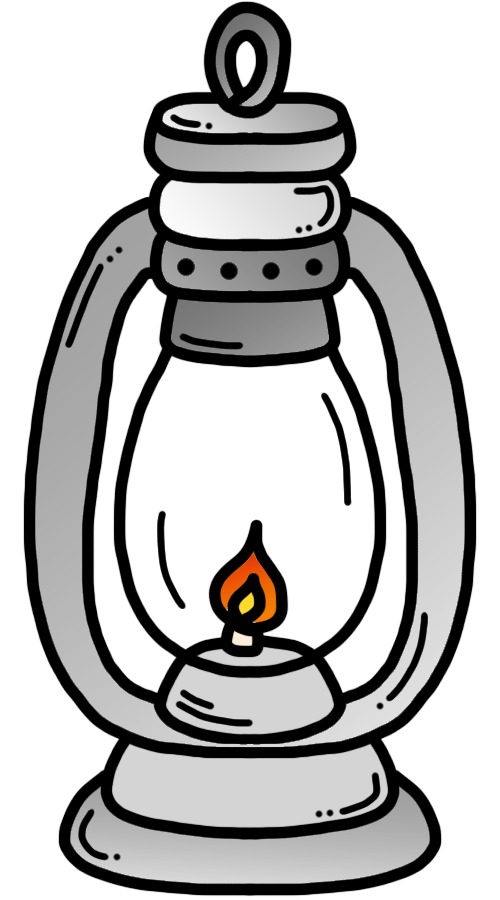 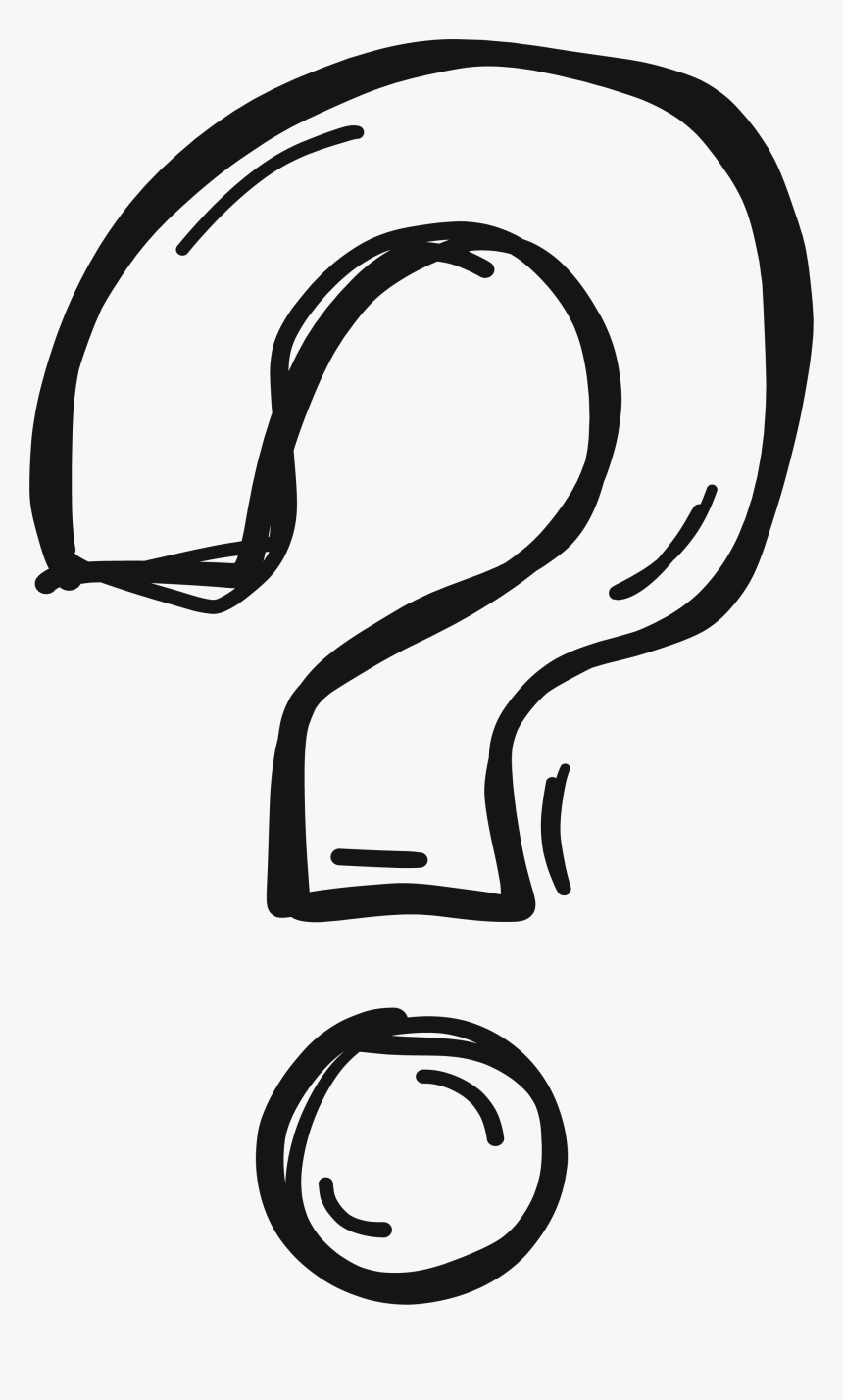 Contact: 


Sherburn Elementary School 

507-764-4461
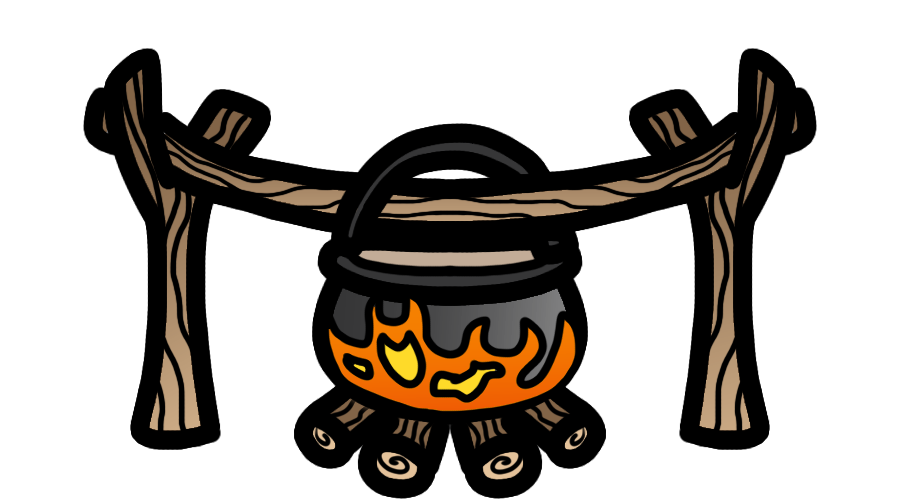 [Speaker Notes: L.Jensen]
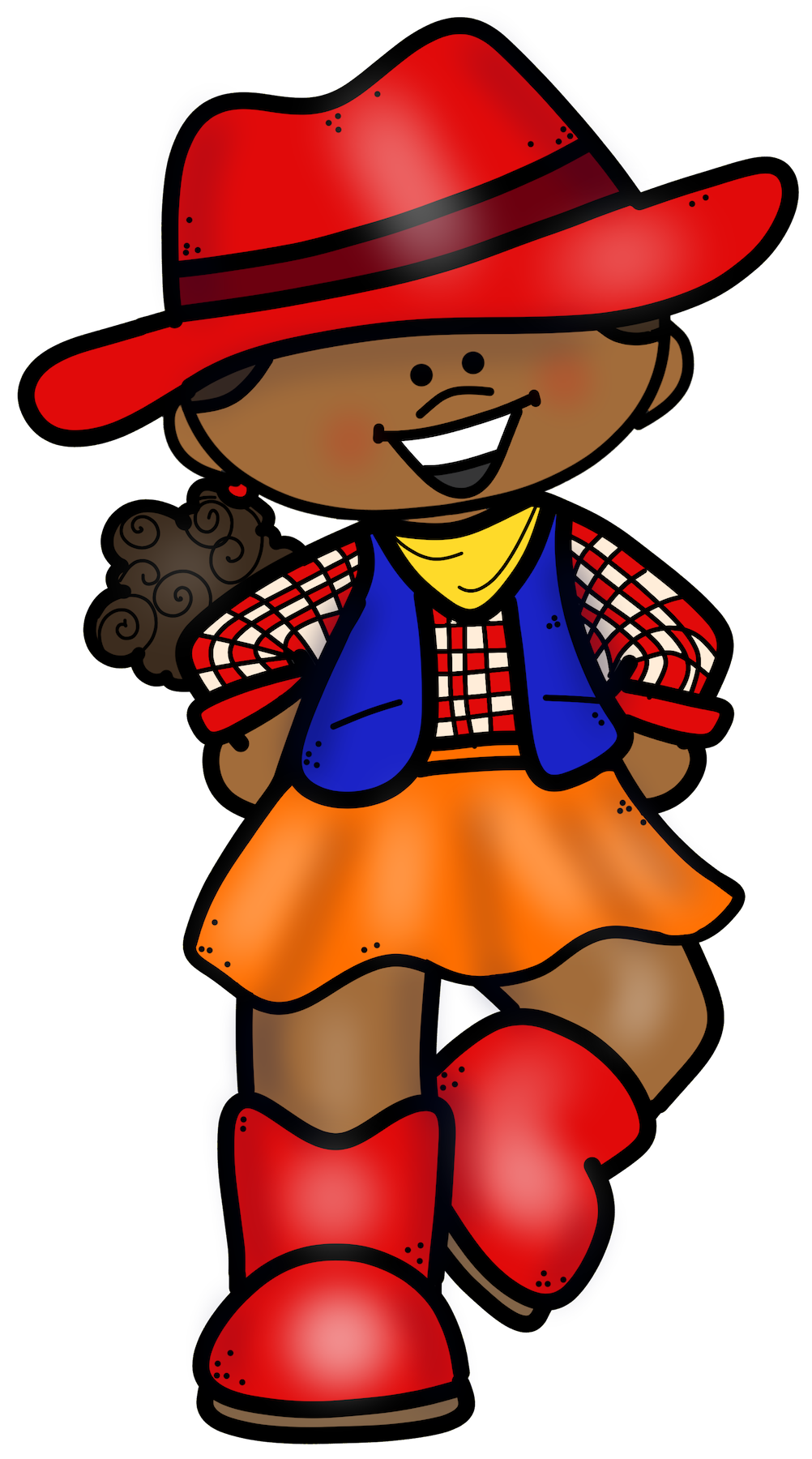 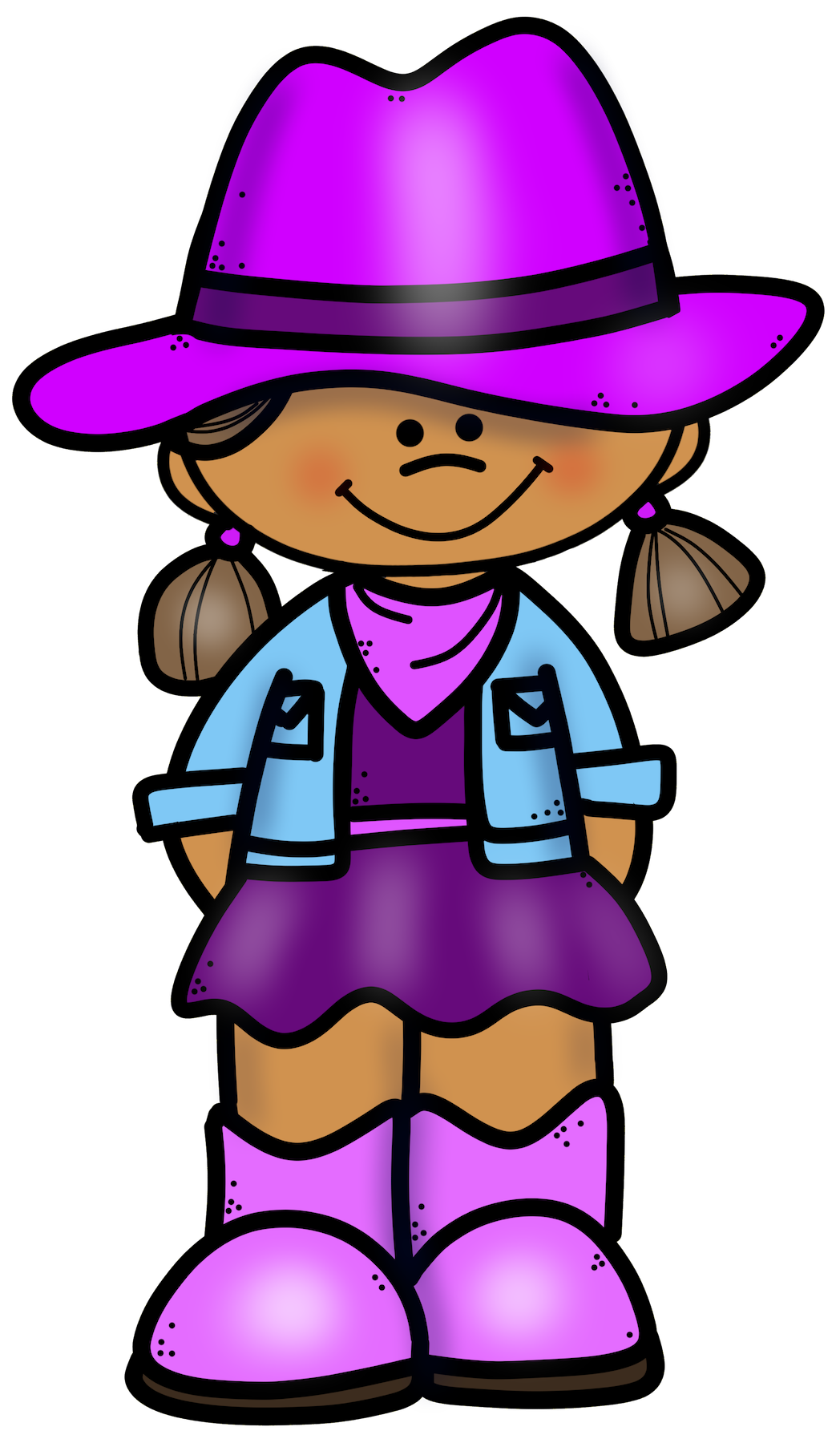 Credits
Authors: Laurie Jensen, Megan Morgan, Nickole Bowie 

Clipart by: Educlips clipart
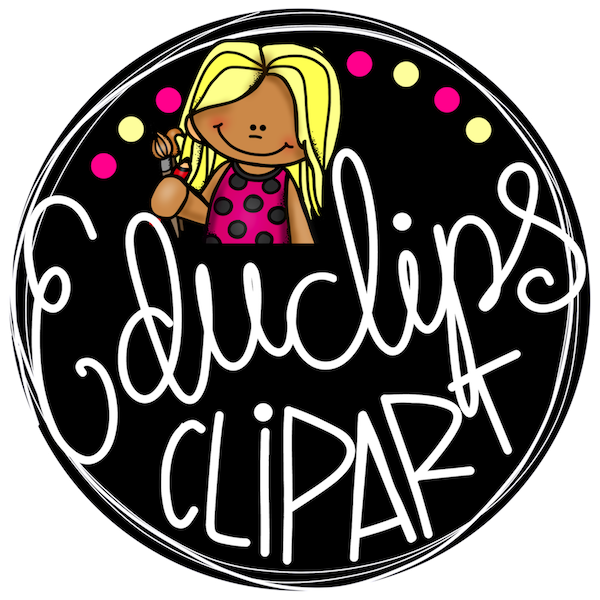 [Speaker Notes: L.Jensen]